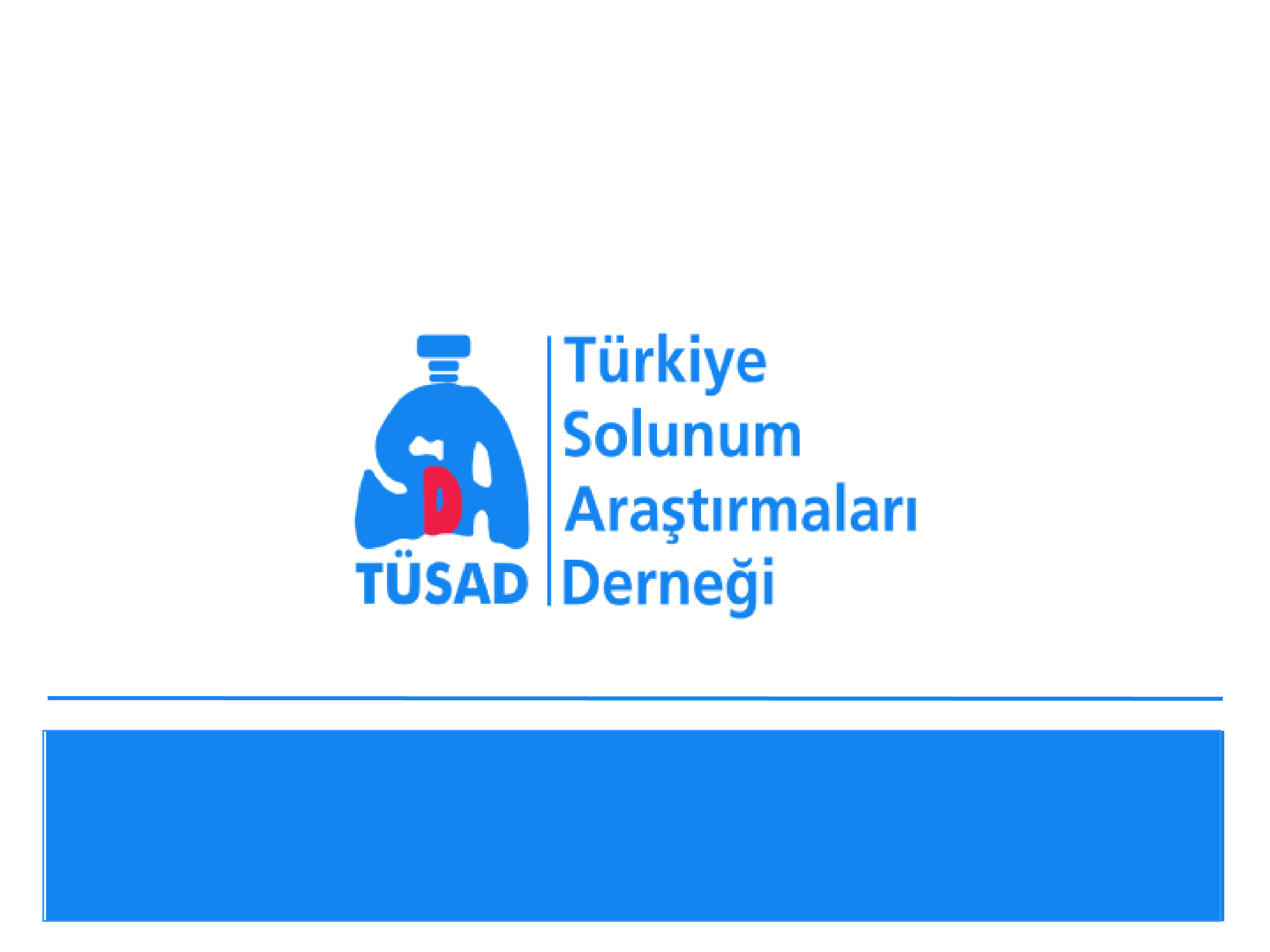 AKCİĞER KANSERİ
Sunum Planı
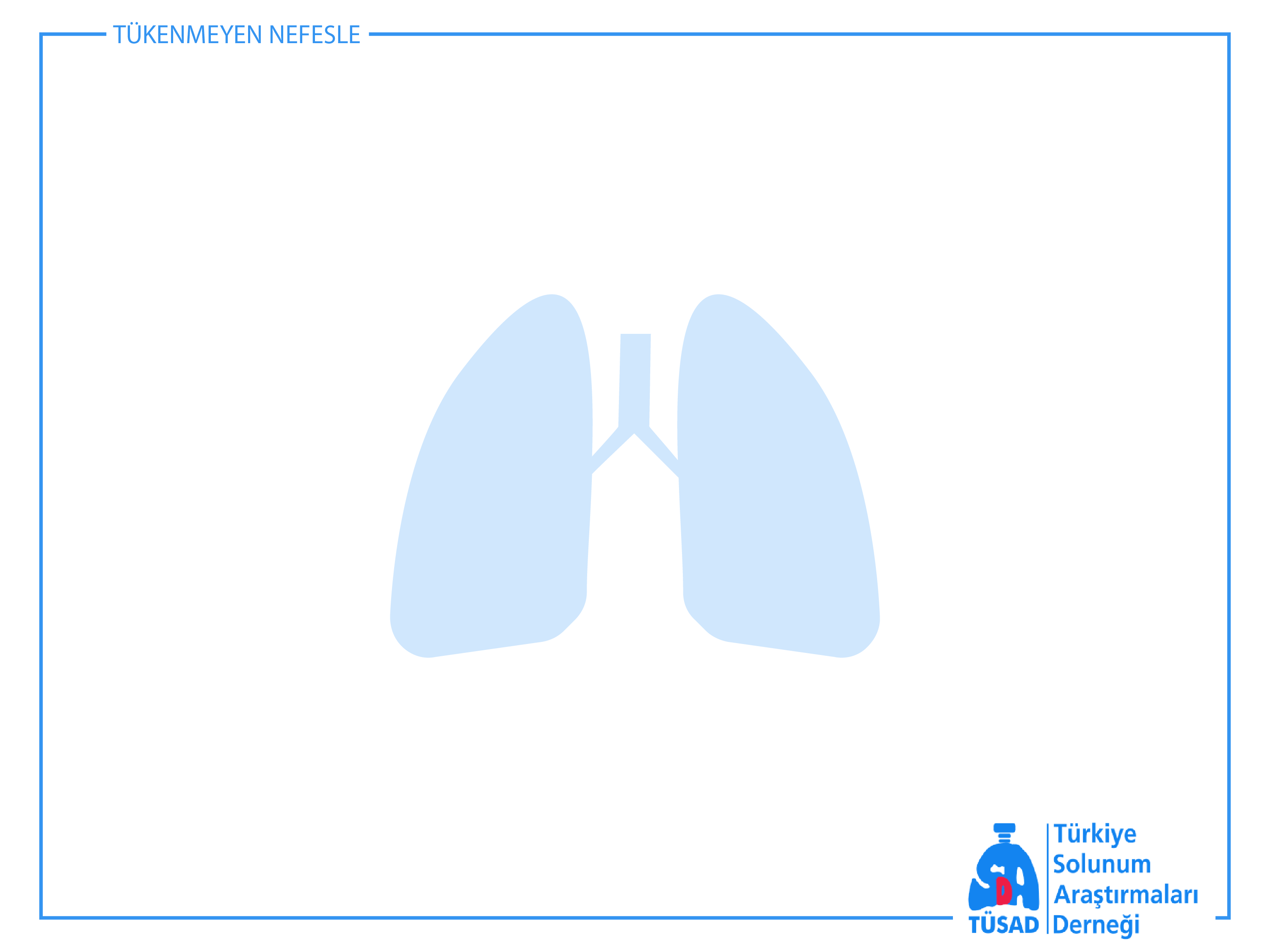 Epidemiyoloji
Etyoloji
Histopatolojik sınıflama
Semptomlar
Klinik bulgular
Fizik muayene bulguları
Tanı
Evreleme 
Tedavi
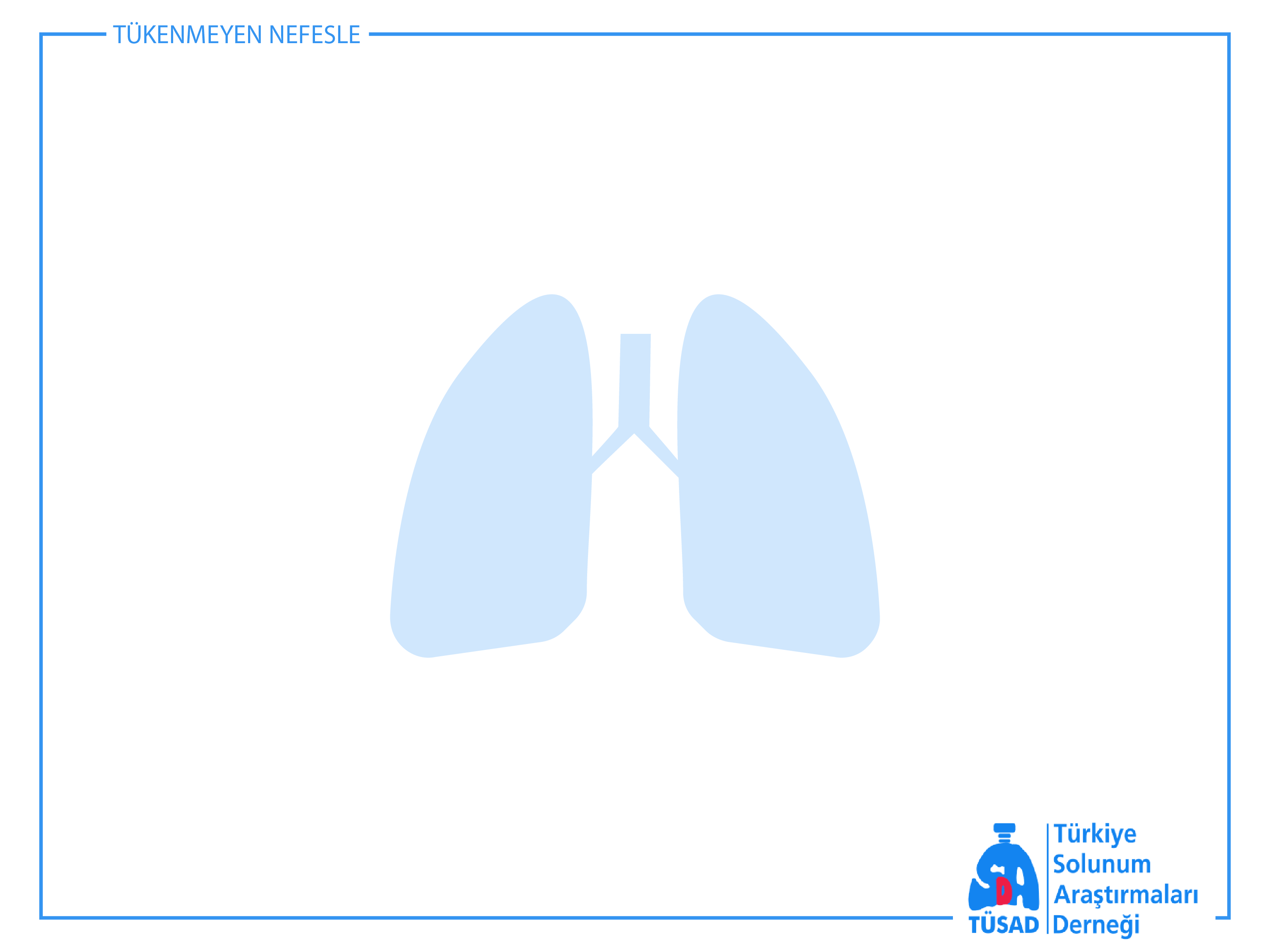 EPİDEMİYOLOJİ
En sık görülen ve en çok ölüme yol açan kanser türü
Genellikle 50 yaş üstünde
Beş yıllık sağ kalım %15 civarında
Erkeklerde en sık, kadınlarda 3. sıklıkta (dünya ortalaması)
¹Dünya ortalama insidans  E: 34.2/100.000, K: 13.6/100.000
²Türkiye ortalama insidans E: 52.5/100.000, K: 8.7/100.000
¹GLOBACAN 2012: Estimated Cancer Incidence, Mortality and Prevelence Worldwide in 2012. World Health Organization, International Agency for Research on Cancer, 
 ²http://http://kanser.gov.tr/daire-faaliyetleri/kanser-istatistikleri
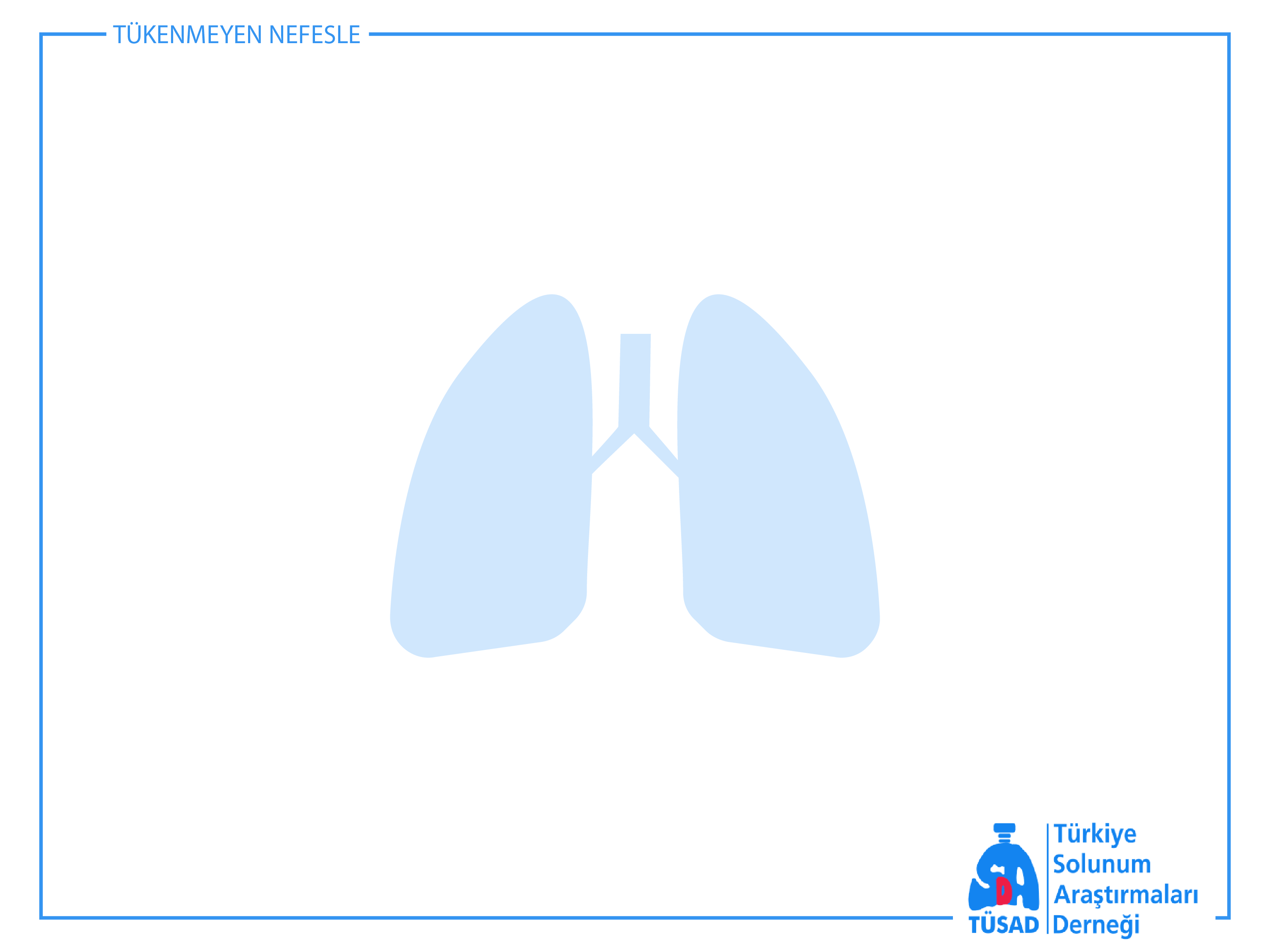 ETYOLOJİ
Sigara 
%85-90 oranında sigara içenlerde görülür
Sigara dumanındaki kanserojen maddelerin düşük ama uzun süreli maruziyeti ile akciğer kanseri gelişmektedir
Sigara içenlerde risk 12-36 kat artar
Mesleksel maruziyet; asbest, uranyum, arsenik, nikel, krom, berilyum, kadmiyum
Dış ortam hava kirliliği
İç ortam kirliliği; pasif sigara dumanı, ev içi hava kirliliği, radon
İnfeksiyonlar
Diyet ve obezite
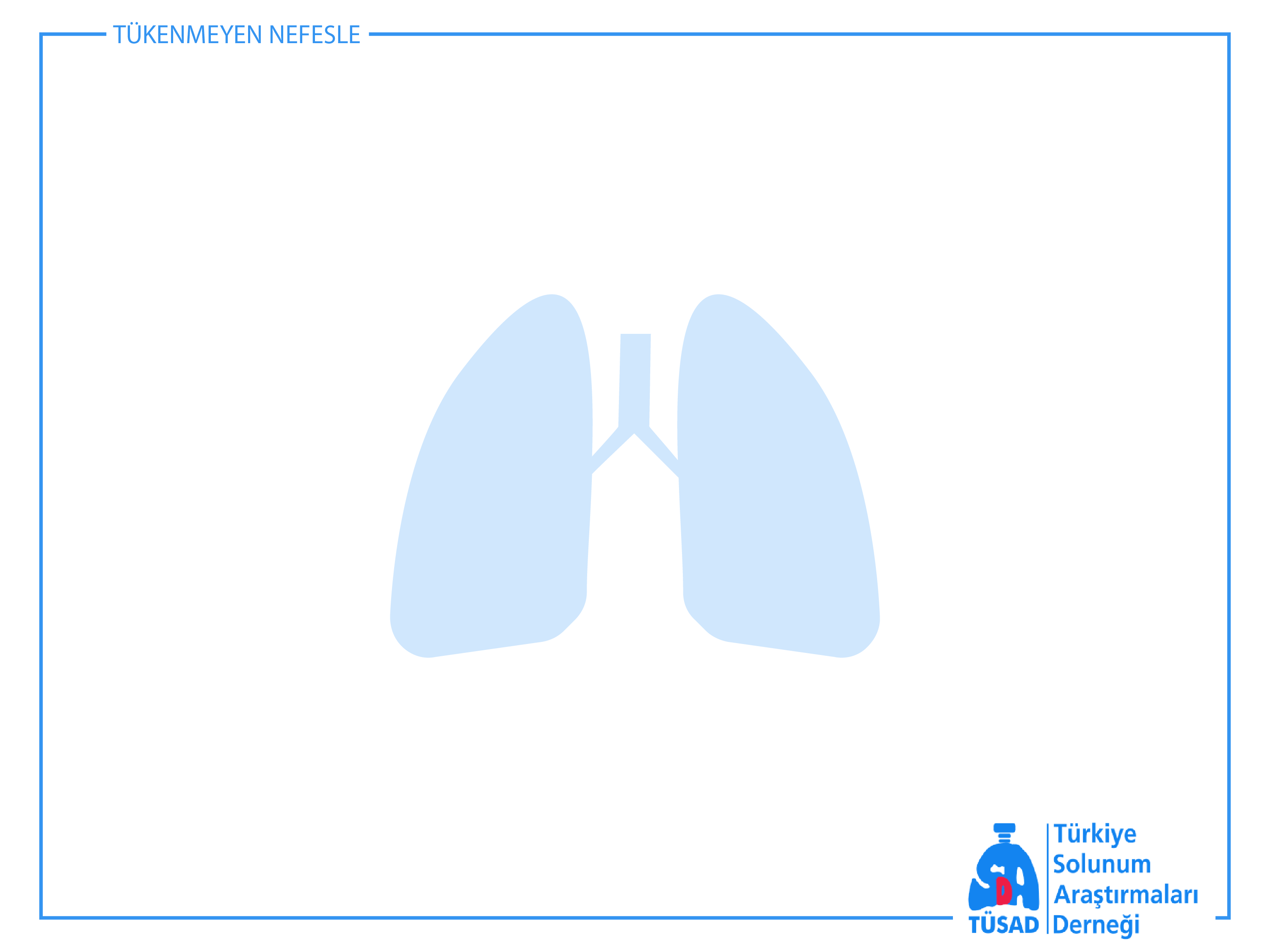 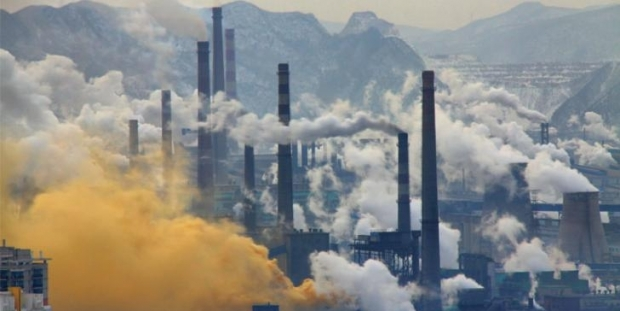 Diğer akciğer hastalıkları ve hava yolu obstrüksiyonu
Kronik obstrüktif akciğer hastalığı (KOAH)
İdiyopatik pulmoner fibrozis (İPF)
Skleroderma 
Toraksa radyoterapi öyküsü
Ailede akciğer kanseri öyküsü
Gen sisteminde varyasyonlar  
Cyp1A1 gen polimorfi, 
Glutatyon S-transferaz enzim eksikliği
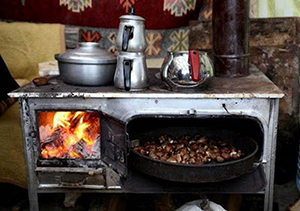 Dela Cruz CS, Tanoue LT, Matthay RA. Lung cancer: epidemiology, etiology, and   prevention. Clin Chest Med 2011; 32:605-644
Histopatolojik sınıflandırma(EPİTELYAL TÜMÖRLER)
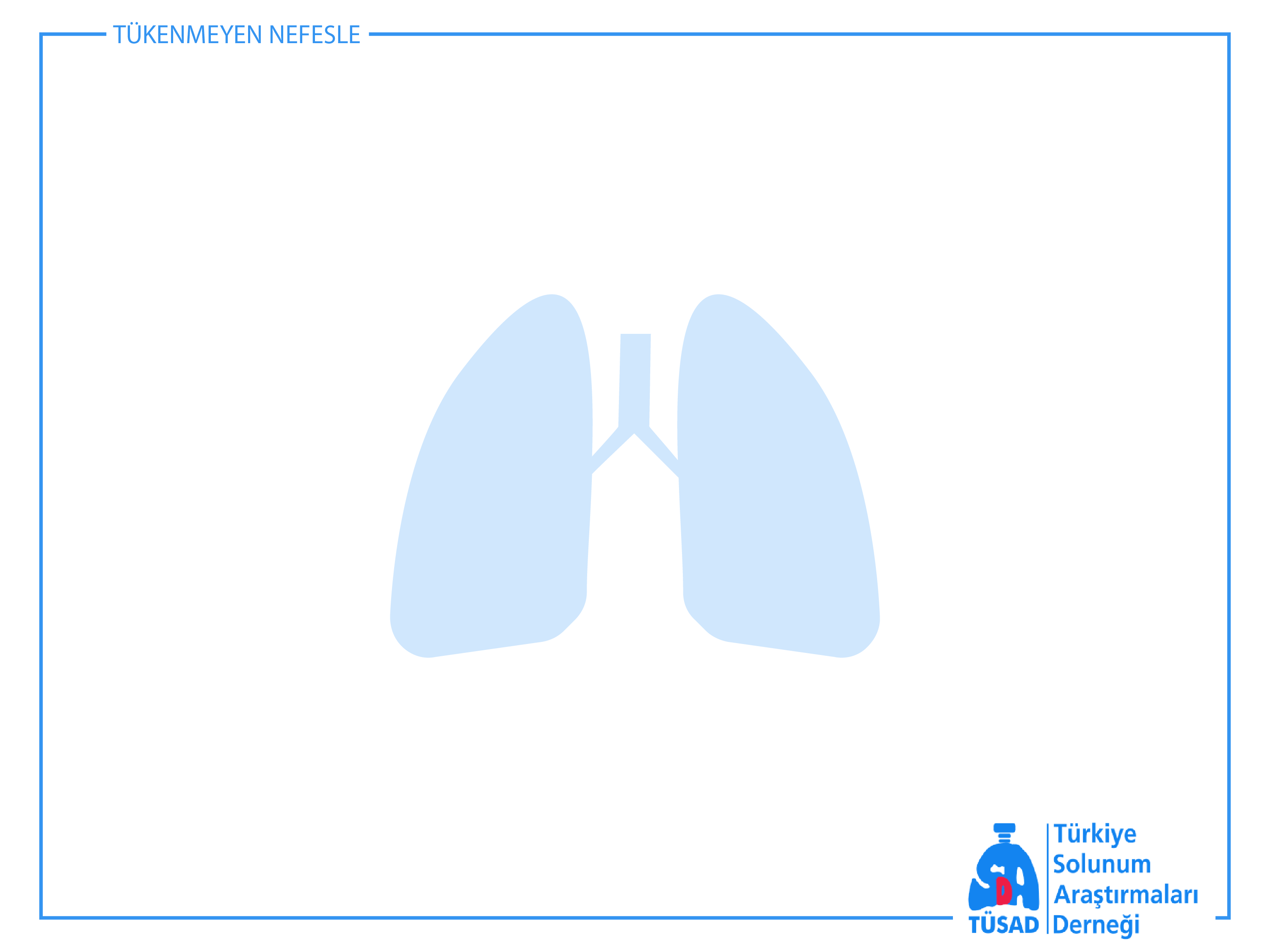 Adenokarsinom
Lepidik adenokarsinom
Asiner adenokarsinom
Papiller adenokarsinom
Mikropapiller adenokarsinom
Solid adenokarsinom 
Fetal adenokarsinom
Enterik adenokarsinom 
Minimal invaziv adenokarsinom
Preinvaziv lezyonlar
Atipik adenomatöz hiperplazi
İn situ adenokarsinom
Skuamöz hücreli karsinom
Keratinize skuamöz hücreli karsinom
Nonkeratinize skuamöz hücreli karsinom
Bazal skuamöz hücreli karsinom
Preinvaziv lezyon
Nöroendokrin tümörler
Küçük hücrreli karsinom
Büyük hücreli nöroendokrin karsinom
Karsinoid tümörler
Preinvaziv lezyon
Büyük hücreli karsinom
Adenoskuamöz karsinom
Sarkomatoid karsinom
Diğer ve sınıflandırılamayan karsinom
Tükrük bezi benzeri tümörler
Papillomlar
Adenomlar
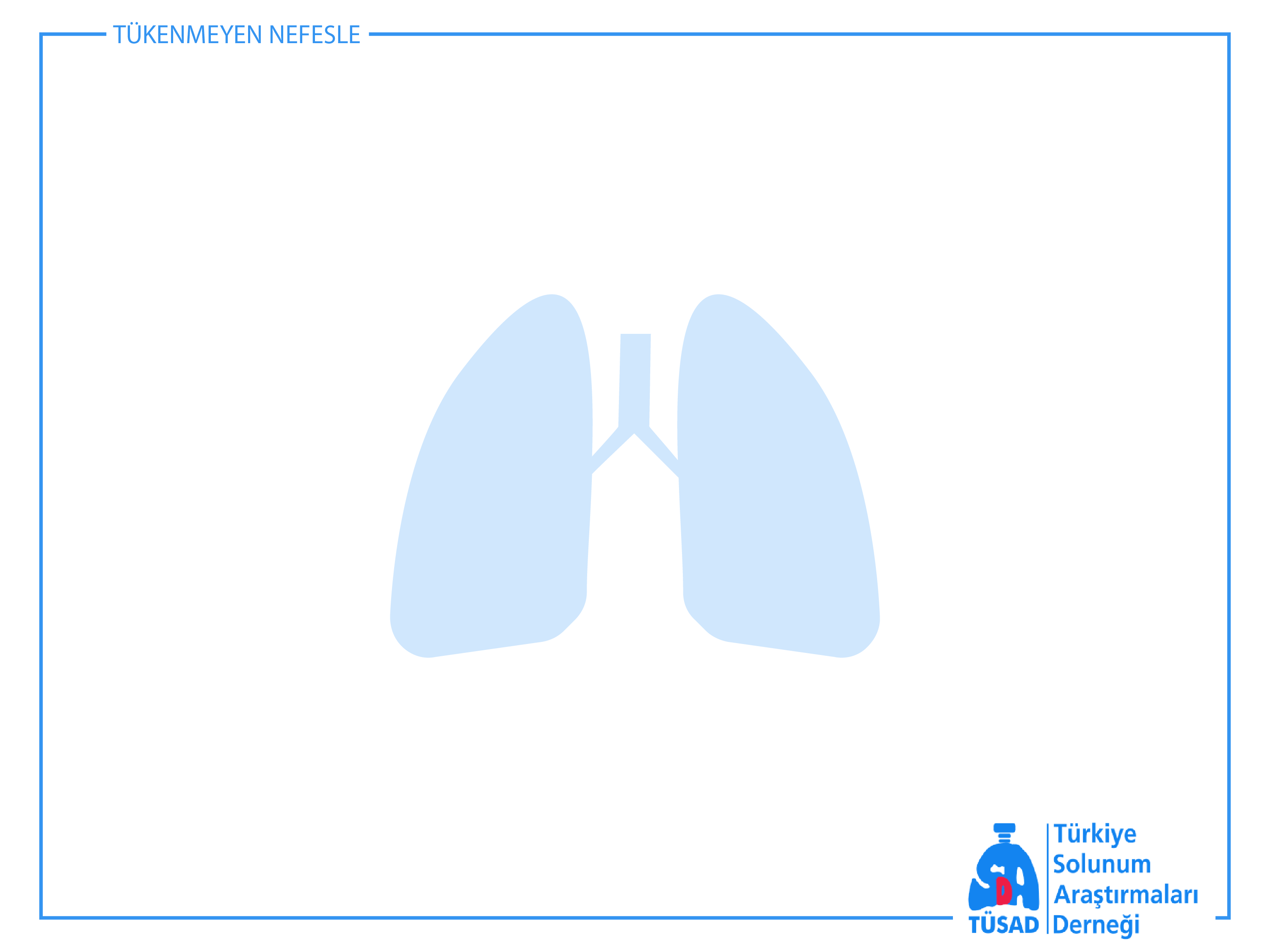 HİSTOPATOLOJİK SINIFLANDIRMA(MEZENKİMAL TÜMÖRLER)
Pulmoner hamartom 
Kondrom 
PEComatöz
Konjenital peribronşial myofibroblastik tümör 
Diffüz pulmoner lenfanjiomatozis
İnflamator miyofibroblastik tümör 
Epiteloid hemanjioendoteliom
Plöropulmoner blastom
Sinovial sarkom
Pulmoner arteriyel intimal sarkoma 
Pulmoner miksoid sarkom
Miyoepitelyal tümörler 
Metastatik tümörler
Lenfohistiositik tümörler
MALT lenfoma
Diffüz büyük hücreli lenfoma
Lenfomatoid granülomatöz
İntravasküler büyük B hc lenfoma
Pulmoner Langerhans hc histiositosis
Erdheim–Chester hastalığı
Ektopik orijinli tümörler
Germ hücreli tümörler
İntrapulmoner timoma
Melanom
Menenjiyom
The 2015 WHO Classification of  Lung Tumors. Journal of Thoracic Oncology 2015; 10(9): 1243-60.
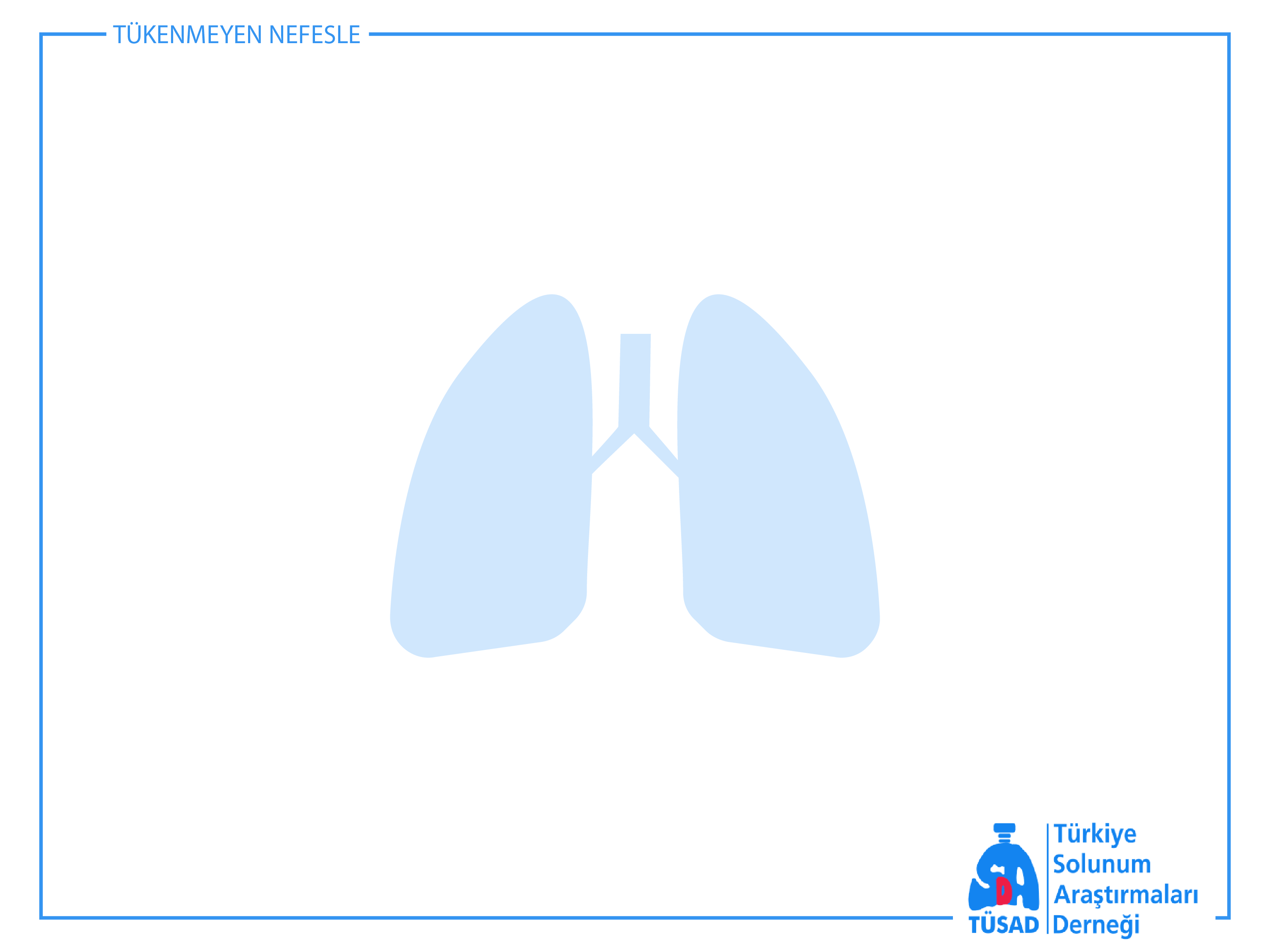 Adenokanser kadınlarda ve sigara içmeyenlerde Akciğerin periferinde yerleşir
Squamöz kanser %30-35 oranında
Sıklıkla merkezi hava yollarından gelişir
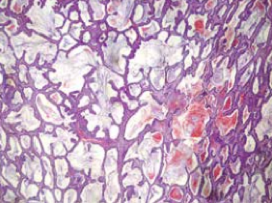 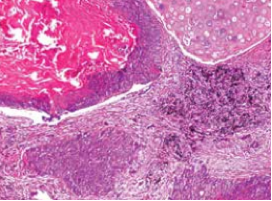 KHAK %15-20 oranında
Sigara ile en ilişkili tip
Çoğu zaman metastatik evrede tanı alır
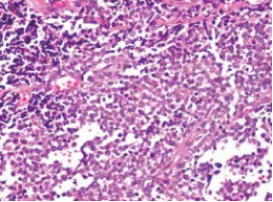 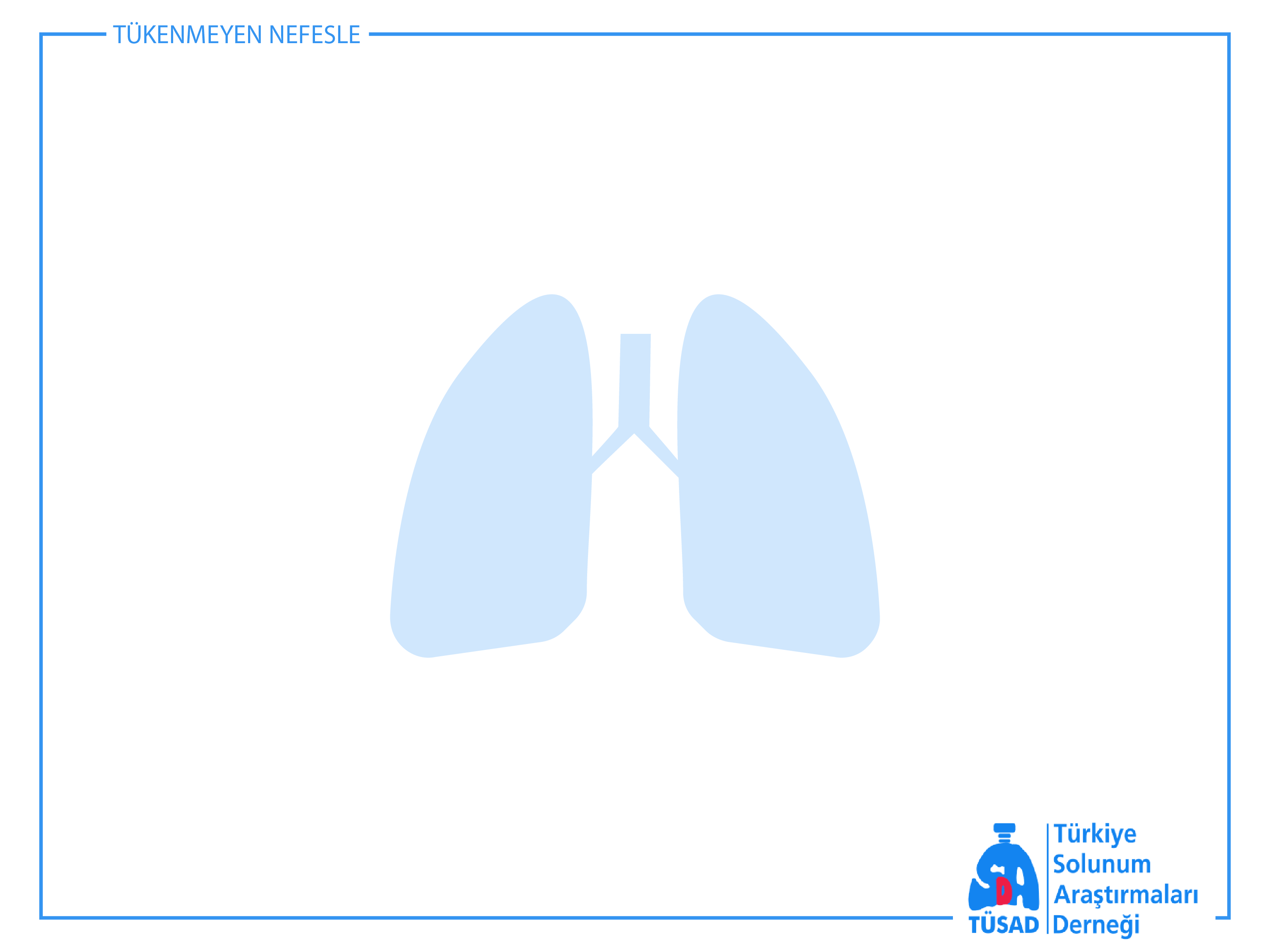 Semptomlar ve Klinik bulgular
Tanı konulduğunda %90’ı semptomatiktir

Semptomlar
Genel kanser semptomları
Tümörün kendisi ile ilişkili lokal pulmoner semptomlar
Lokal progresyonla ortaya çıkan bölgesel veya lokal semptomlar
Metastaza bağlı semptomlar
Paraneoplastik sendromlar bağlı semptomlar
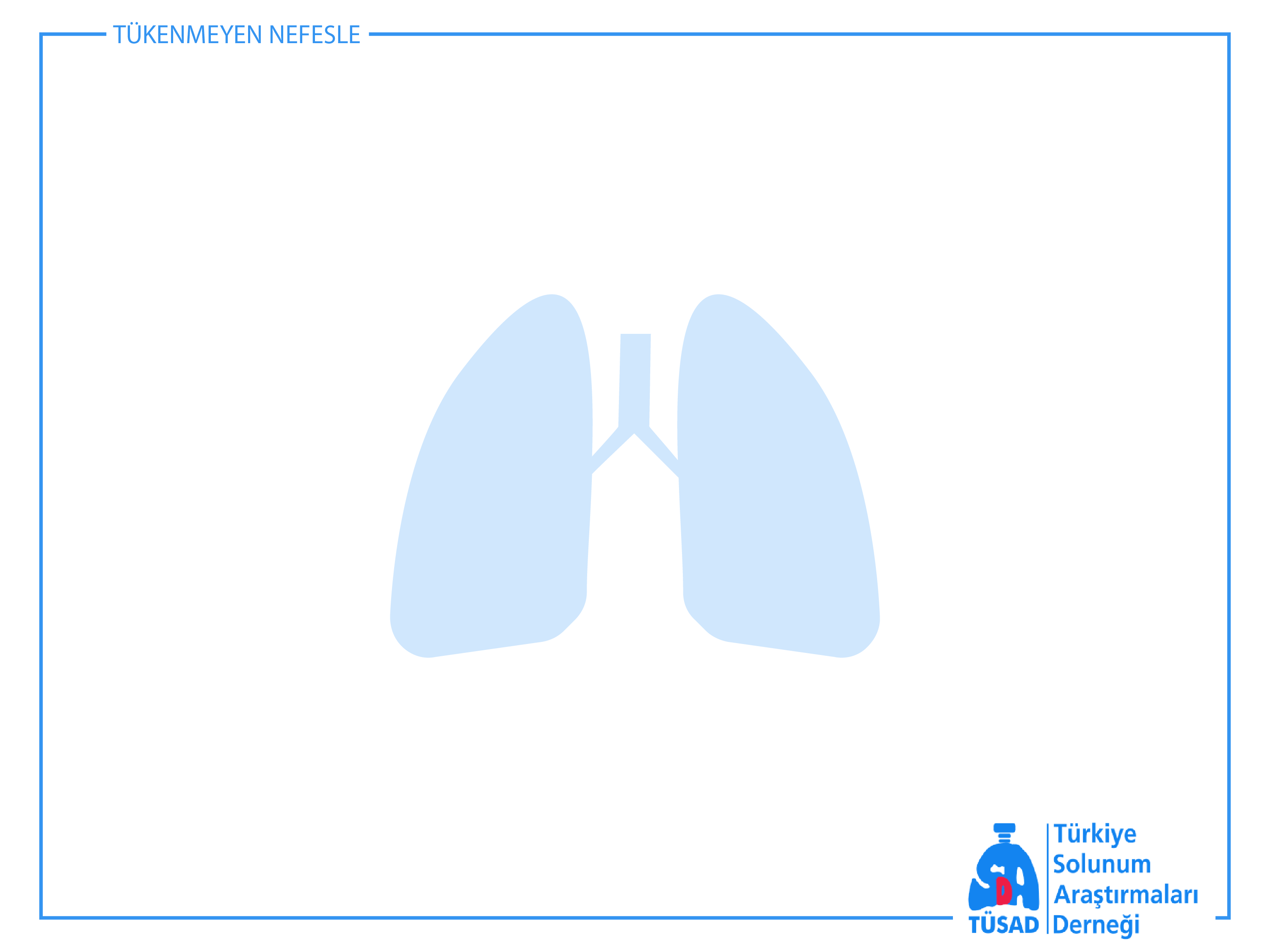 Hemoptizi
Öksürük
%6-35 oranında
Santral yerleşimli tümörlerde sık
%3 oranında ölümcül
%65-75 oranında
Akut ya da kronik olabilir
Kronik öksürüğün şiddeti ve niteliğinde değişme uyarıcı olmalıdır
%25 oranında prodüktif
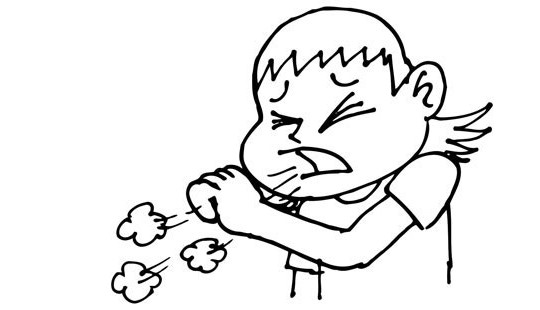 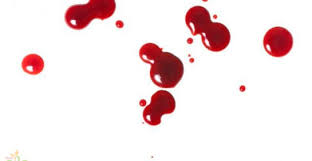 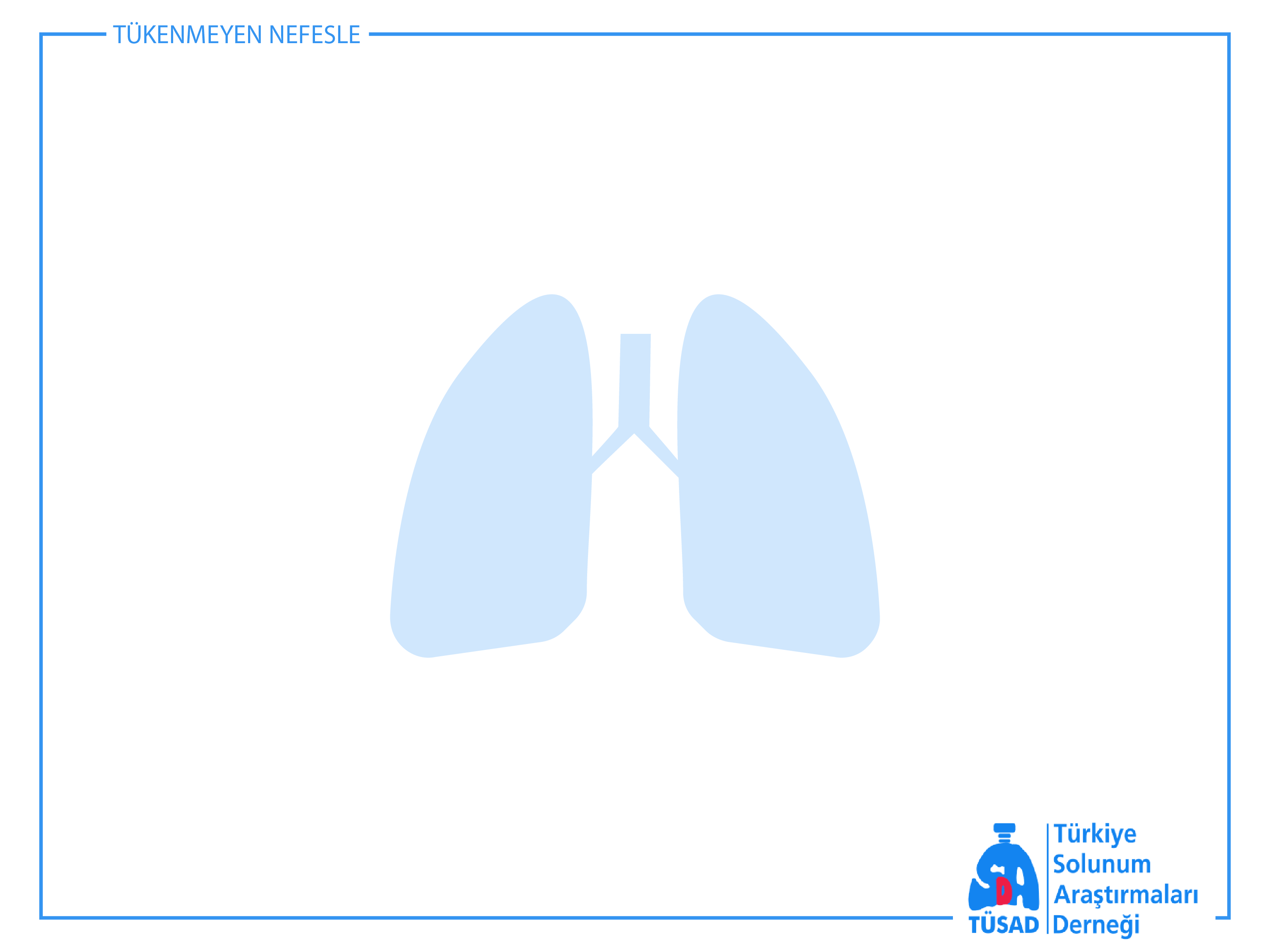 Dispne
Ağrı
%28-51 arasında
Aralıklarla olur

İyi sınırlandırılamayan rahatsızlık hissi 
Toraks duvarına yayılımla daha şiddetli, lokalize ve sürekli
%50-60 oranında görülür
Nedenleri arasında
Büyük hava yollarında daralma
Obstrüktif pnömoni
Lenfanjitik yayılım
Plevral efüzyon
Atelektazi
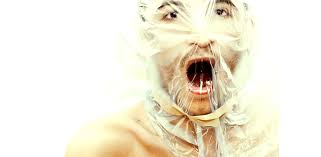 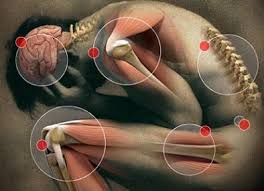 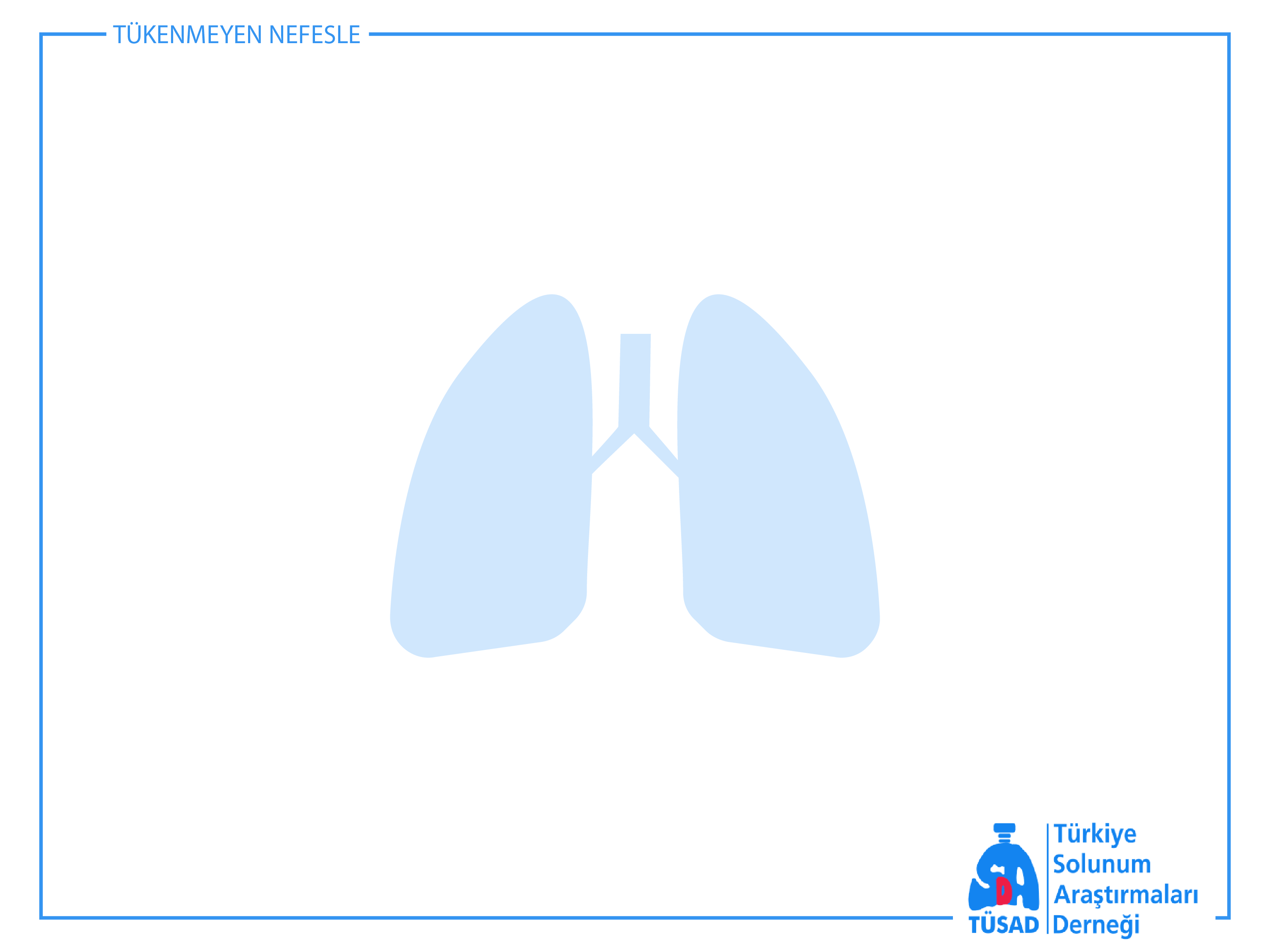 Uzak metastazlar
Bölgesel semptomlar
Sarılık
Karın ağrısı 
Bulantı kusma
Baş ağrısı
Baş dönmesi
Denge bozukluğu
Epileptik nöbet
Görme alanı kaybı
Kişilik değişiklikleri
Kemik ağrıları
Plevral ve perikardiyal efüzyon
Ses kısıklığı (rekürren sinir inv) 
Yutma güçlüğü (özefagus inv)
Göğüs ağrısı (göğüs duvarı inv)
Diyafragma paralizisi (frenik sinir inv)
Kalbe komşu tümörlerde aritmi
Supraklaviküler lenf bezlerinde büyüme
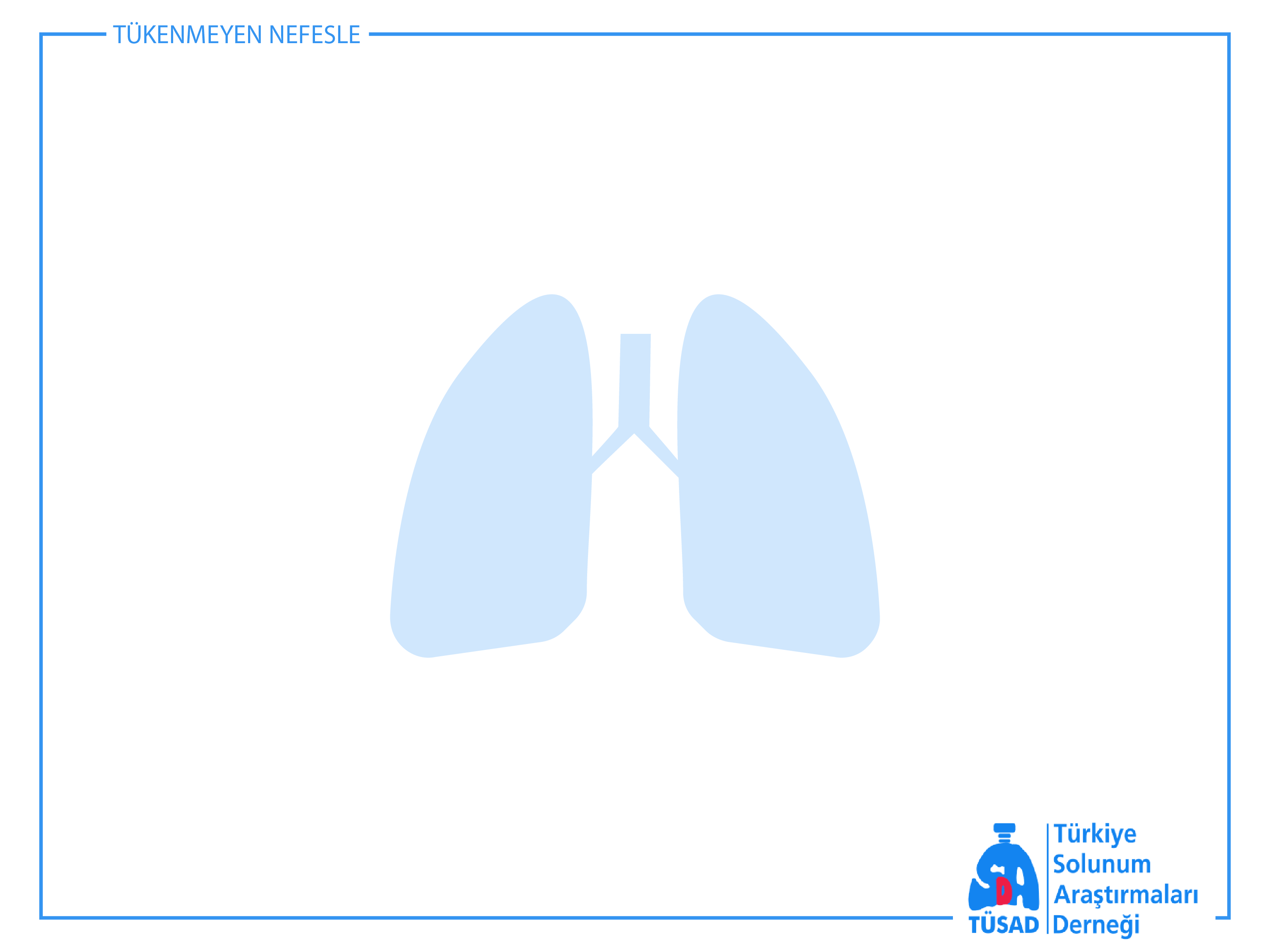 Paraneoplastik sendromlar
Hematolojik 
   Trombositoz, trombositopenik  purpura, polistemi, anemi, disproteinemi, lökomoid reaksiyon, eozinofili
Vasküler 
   Tromboflebit, arteriyel tromboz, nonbakteriyel trombotik endokardit
Deri 
   Dermatomyozit, akantozis nigrigans, kaşıntı, eriteme multiforme, hiperpigmentasyon, ürtiker, skleroderma, çomak parmak
Kas-iskelet sistemi
    Polimiyozit-dermatomiyozit, hipertrofik osteoartropati, osteomalazi, myopati
Nörolojik
    Serebellar dejenerasyon, Lambert-Eaton myasteni sendromu, periferik nöropati, ensefalopati, miyelopati, psikoz, demans, retinopati
Hormonal
    Uygunsuz antidiüretik hormon salınımı, Cushing Sendromu, karsinoid sendrom, hiper/hipoglisemi, jinekomasti, galaktore, hipertroidizm
Diğer sendromlar
    Hiperürisemi, nefrotik sendrom, kilo kaybı, kaşeksi
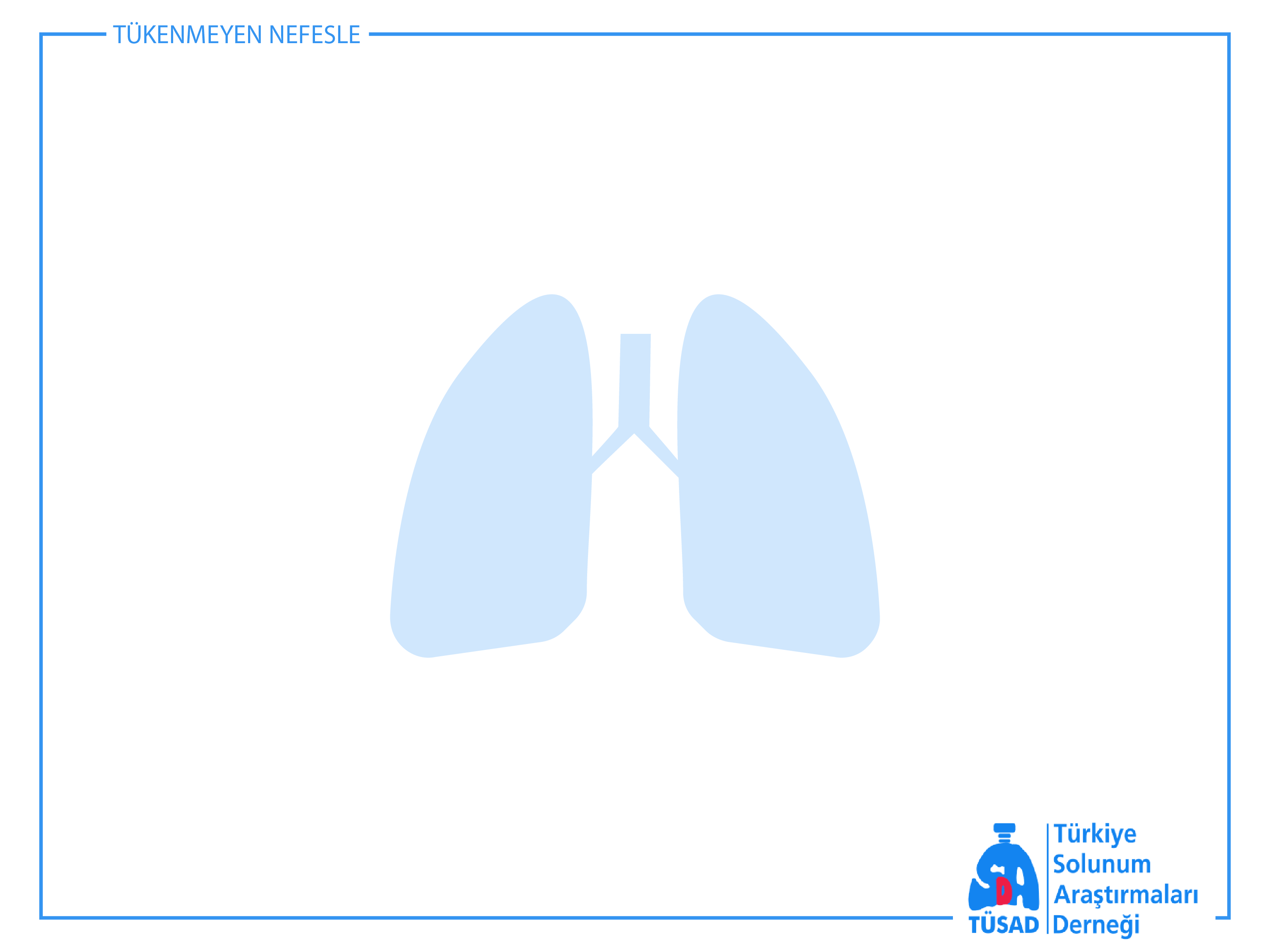 Fizik muayene bulguları
İnspeksiyon 
Hemitorakslardan birinde ekspansiyon azalması (Frenik sinir felci, atelektazi, masif plevral sıvı)
Göğüs duvarında şişlik
Göğüs duvarına invaze tümör
Vena Cava Superior Sendromu (dilate boyun venleri, yüzde ve kolda ödem, yüzeyel göğüs venlerinde belirginleşme, siyanoz)
Pancoast Sendromu (düşük omuz, düşük kol, brakial pleksus tutulumu)
Horner sendromu (miyozis, pitozis, enoftalmus)

    Palpasyon
Trakeada yer değiştirme
Servikal, supraklavikular ve koltuk altı lenf bezlerinde büyüme
Göğüs titreşiminde azalma (atelektazi, plevral sıvı)
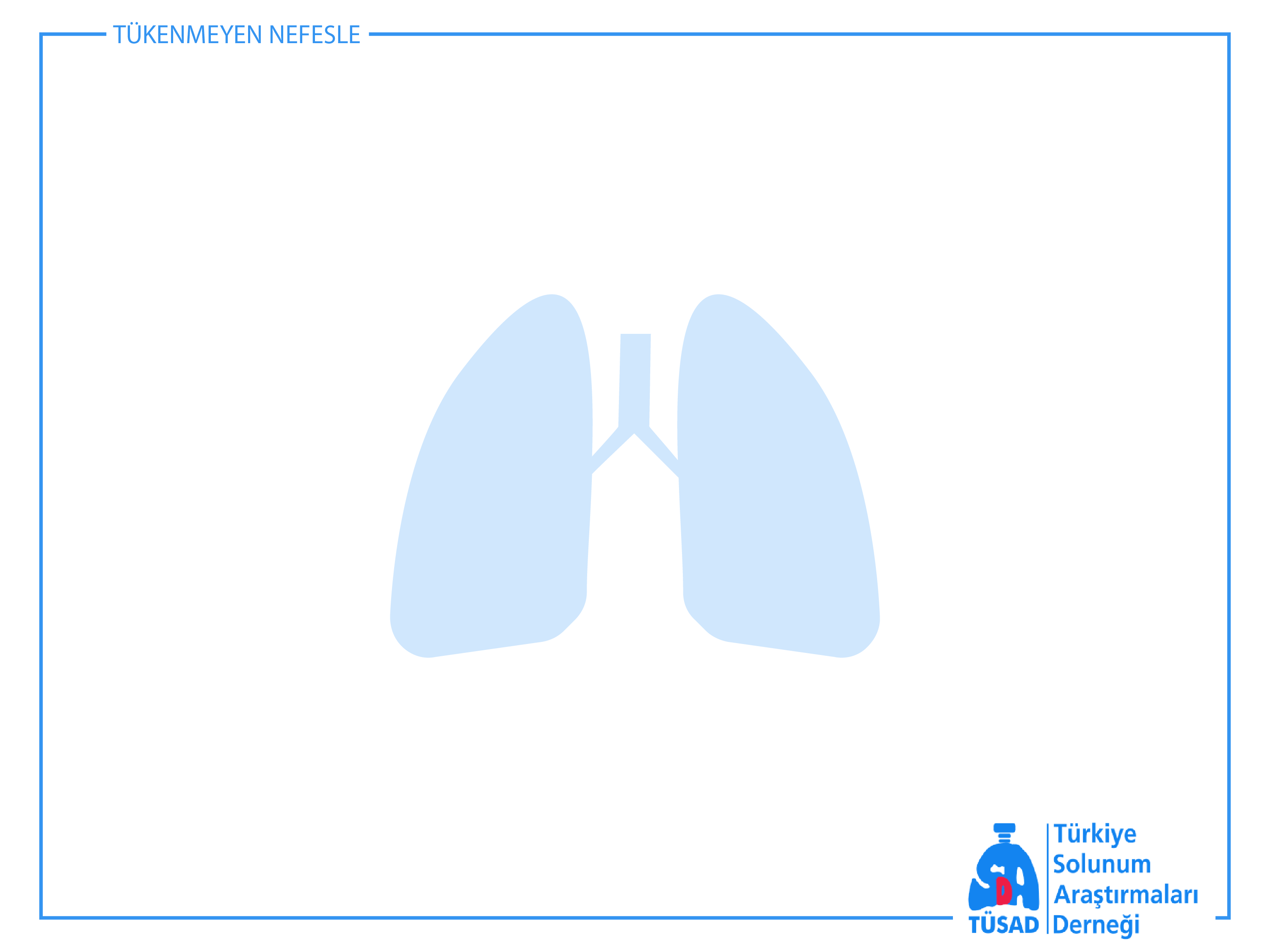 Perküsyon
Submatite (obstrüktif pnömoni, kitle, atelektazi)
Matite (plevral sıvı)
Hipersonorite (nadiren kaviteli tümörlerde, spontan pnömotoraks)
Normal sonoritede yukarı doğru yer değiştirme (frenik sinir invazyonu)

   Oskültasyon
Normal solunum sesleri (erken evre, periferik tümörler)
Ronküs (ana bronş veya lob bronşunun tıkanması)
Solunum seslerinin azalması/duyulmaması (masif plevral sıvı, atelektazi)
Stridor ( larinks veya trakeada darlık)
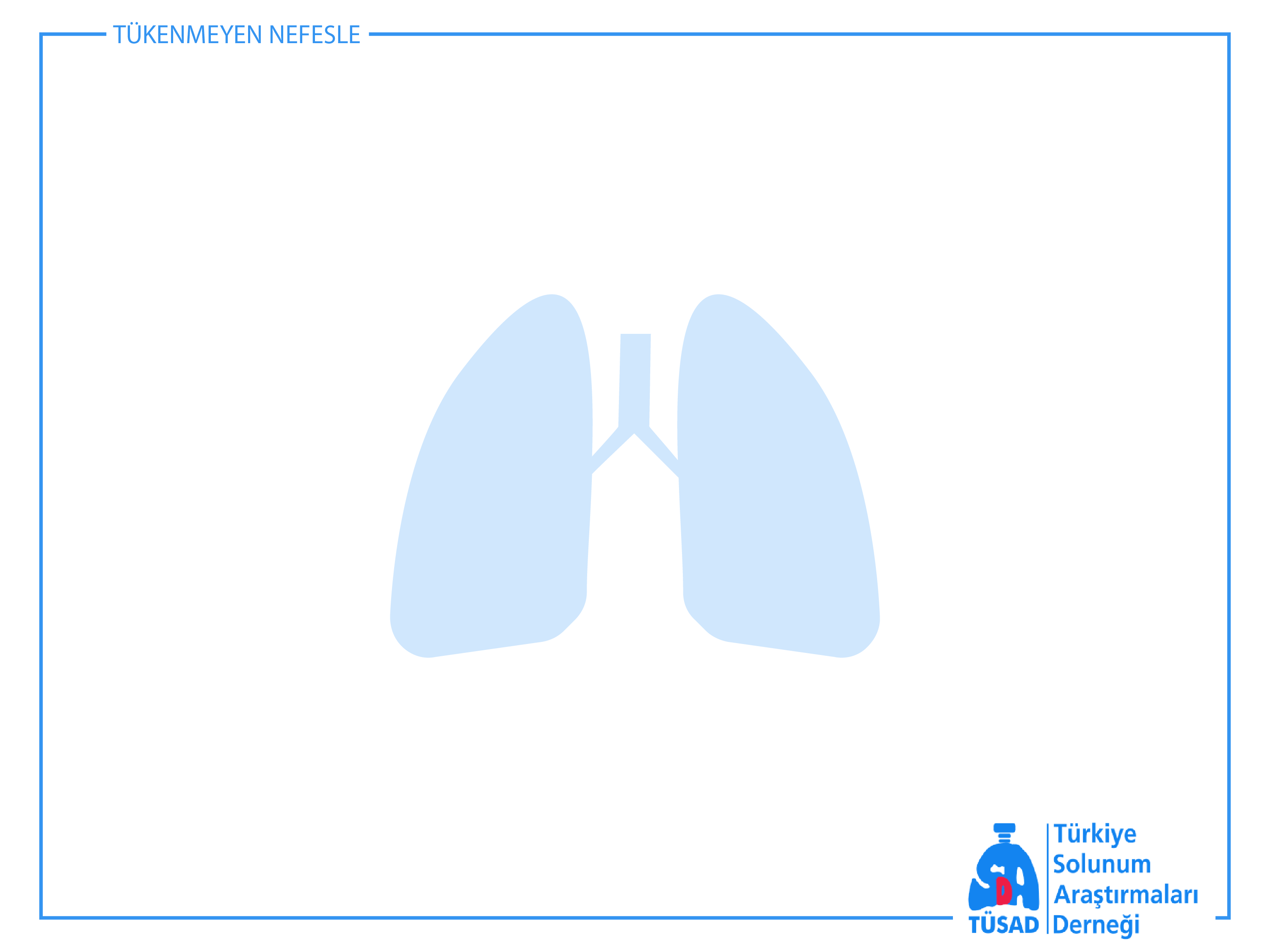 Erken tanı
Amaç; mortalite oranlarını azaltabilmek, erken dönemde tanı konulması
Eski çalışmalarda ileri yaş, sigara maruziyeti gibi riskli bulgularda yıllık akciğer grafisi ile ve/veya balgam sitolojisi ile takipte başarısız sonuçlar
Daha sonraki dönemlerde bilgisayarlı tomografi gündeme geldi
*‘Amerika Ulusal Bilgisayarlı Toraks Tomografisi Akciğer Kanseri Tarama Çalışması’ (NLST) akciğer kanserinde mortaliteyi azaltan ilk çalışma
Düşük doz bilgisayarlı toraks tomografisi ile tarama ve erken tanı çalışmaları bazı Avrupa ülkelerinde devam ediyor
National Lung Screening Trial Research Team, Aberle DR, Adams AM, et al. Reduced lung-cancer mortality with lowdose computed tomographic screening. N Engl J Med 2011;365:395-409
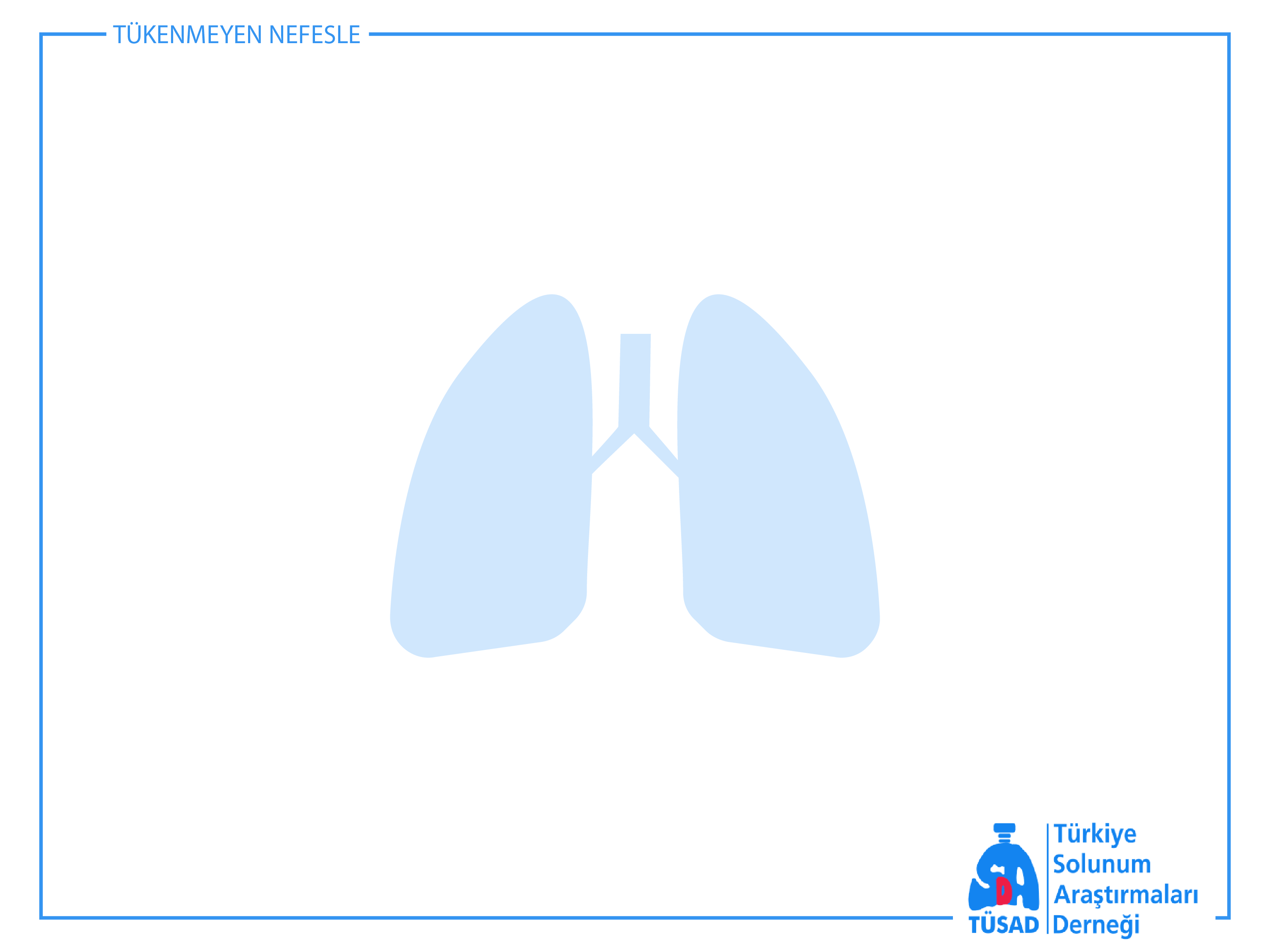 Tanı
Noninvaziv
İnvaziv
Konvansiyonel PA ve lateral akciğer grafileri
Toraks Bilgisayarlı tomografi (BT)
Manyetik rezonans görüntüleme (MRG)
PET-BT
Batın Ultrasonografi (USG) 
Kemik Sintigrafisi
Fiberoptik Bronkoskopi (FOB)
Endobronşial Ultrasonografi (EBUS)
Mediastinoskopi
Mediastinotomi
Torakoskopi
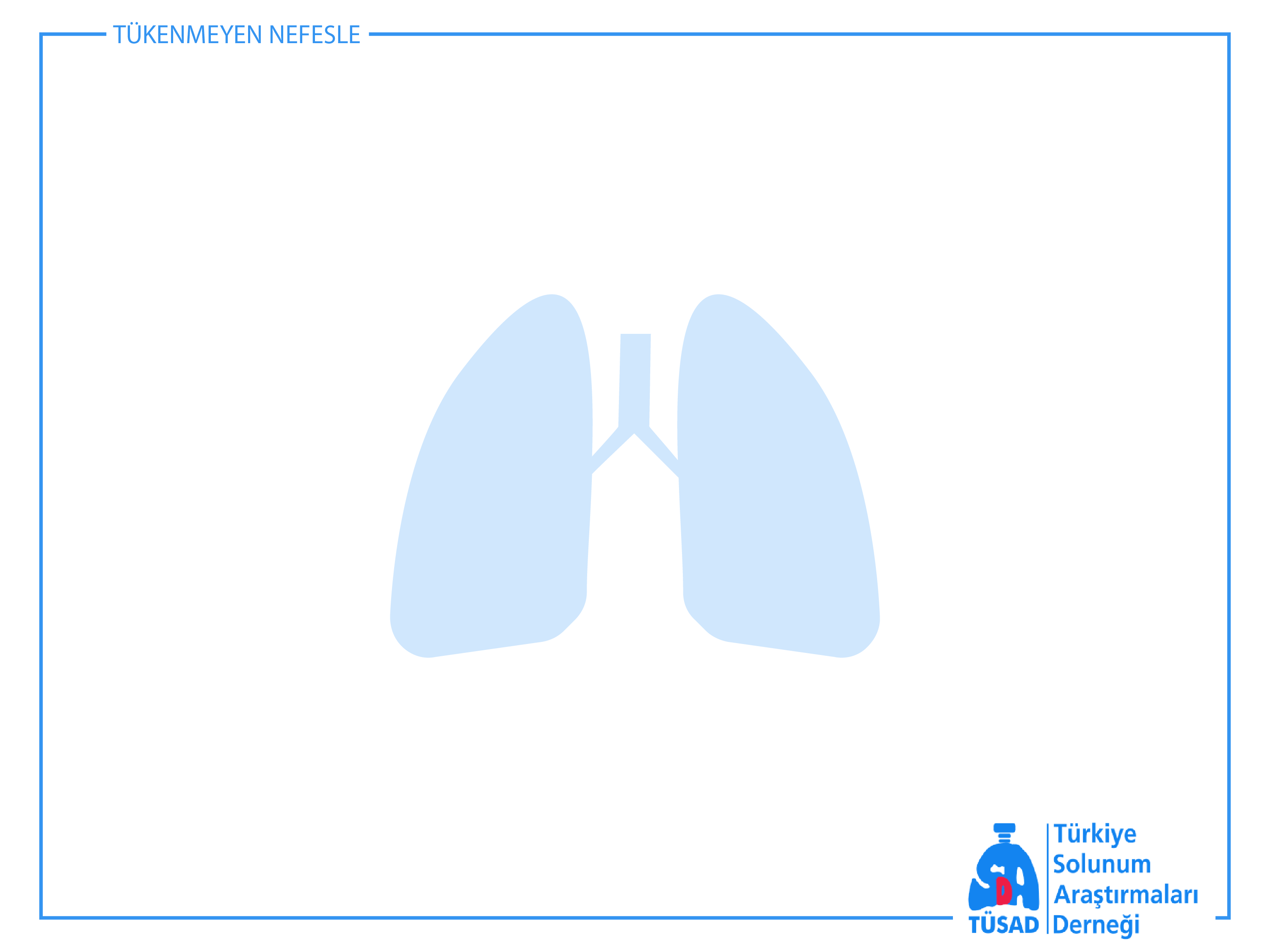 Radyolojik anormallikler
Hilus                                                                                 Hiler kitle, perihiler kitle.
                                                                                          Hiler genişleme
Parankim                                                                         Küçük kitle (= 4 cm “coin” soliter lezyon )
                                                                                          Büyük kitle (> 4 cm)
                                                                                          Apikal kitle
                                                                                         Multipl kitleler, nodüller
                                                                                         Parlaklık artması (lob/segment)
                                                                                         Atelektazi (lob/segment)
                                                                                         Postobstrüktif pnömoni
                                                                                        Abse (kalın cidar / tek / düzensiz)
                                                                                        Lenfanjitis karsinomatoza
İntratorasik ekstrapulmoner yapılar                       Mediastinal kitle veya genişleme
                                                                                        Göğüs duvarı, kosta, vertebra konturlarında düzensizlik,erozyon 
                                                                                        Plörezi
                                                                                        Diyafragma yüksekliği
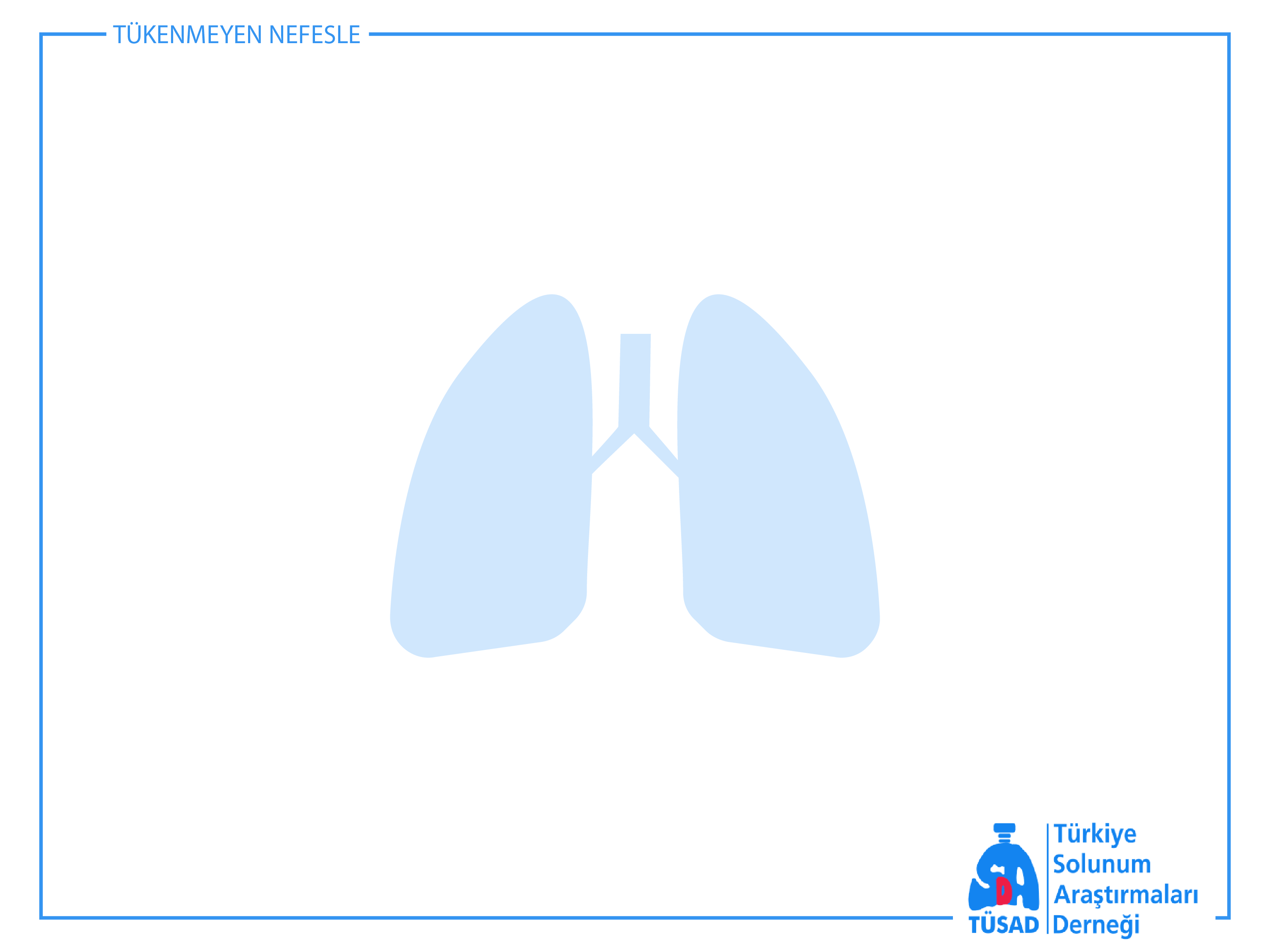 Direkt akciğer grafisinde patoloji(ler) varlığında Toraks BT çekilmelidir
Tüm anatomik detaylar daha ayrıntılı
Tümörün boyutu, şekli, komşu dokulara invazyon durumu, hiler ve mediastinal lenfadenopatiler, kemik yapılar, KC, sürrenallerin değerlendirilmesi
Radyolojik ön tanıdan sonra sitolojik ya da histolojik değerlendirme
Balgam sitolojisi
Bronkoskopik biyopsiler
Torasentez ve plevra biyopsisi
Periferik lenf bezi biyopsisi
Transtorasik biyopsiler
Ulaşılabilir metastaz bölgelerinden biyopsi
Cerrahi işlemler; toraskopi, mediastinoskopi, mediastinotomi, torakotomi
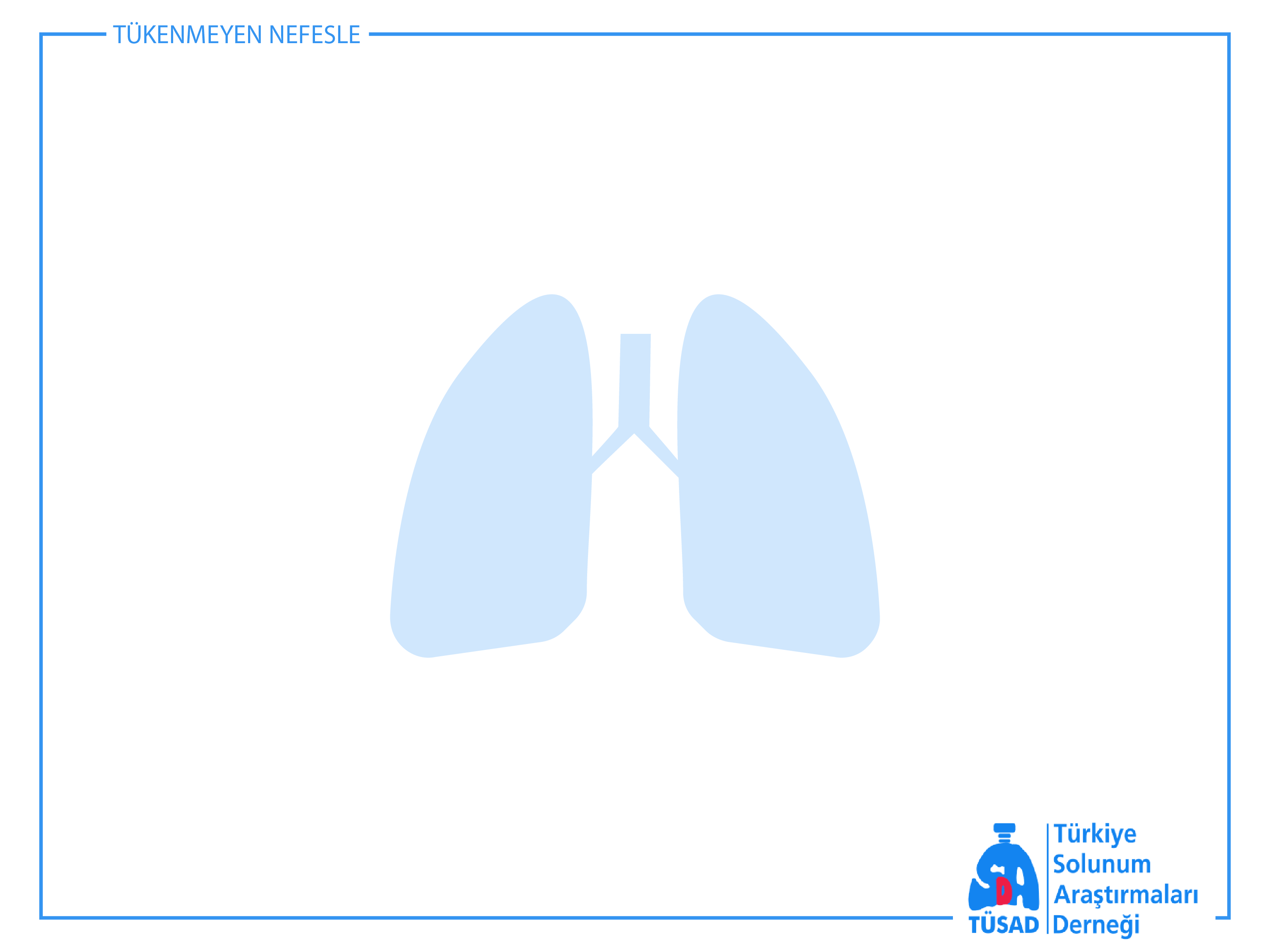 Yöntemin uygunluğu;
Tümörün lokalizasyonu (santral yada periferik)
Kolay ulaşılabilir biyopsi bölgeleri (periferik lenf bezi, cilt..)
Yapılacak işlemin birey tarafından toleransı
Bilgilendirilmiş hastanın tercihi
Merkezin mevcut imkanlarına, bağlı olarak değişir
Periferik yerleşimli tümörlerde transtorasik iğne biyopsisi
Santral yerleşimli tümörlerde bronkoskopi
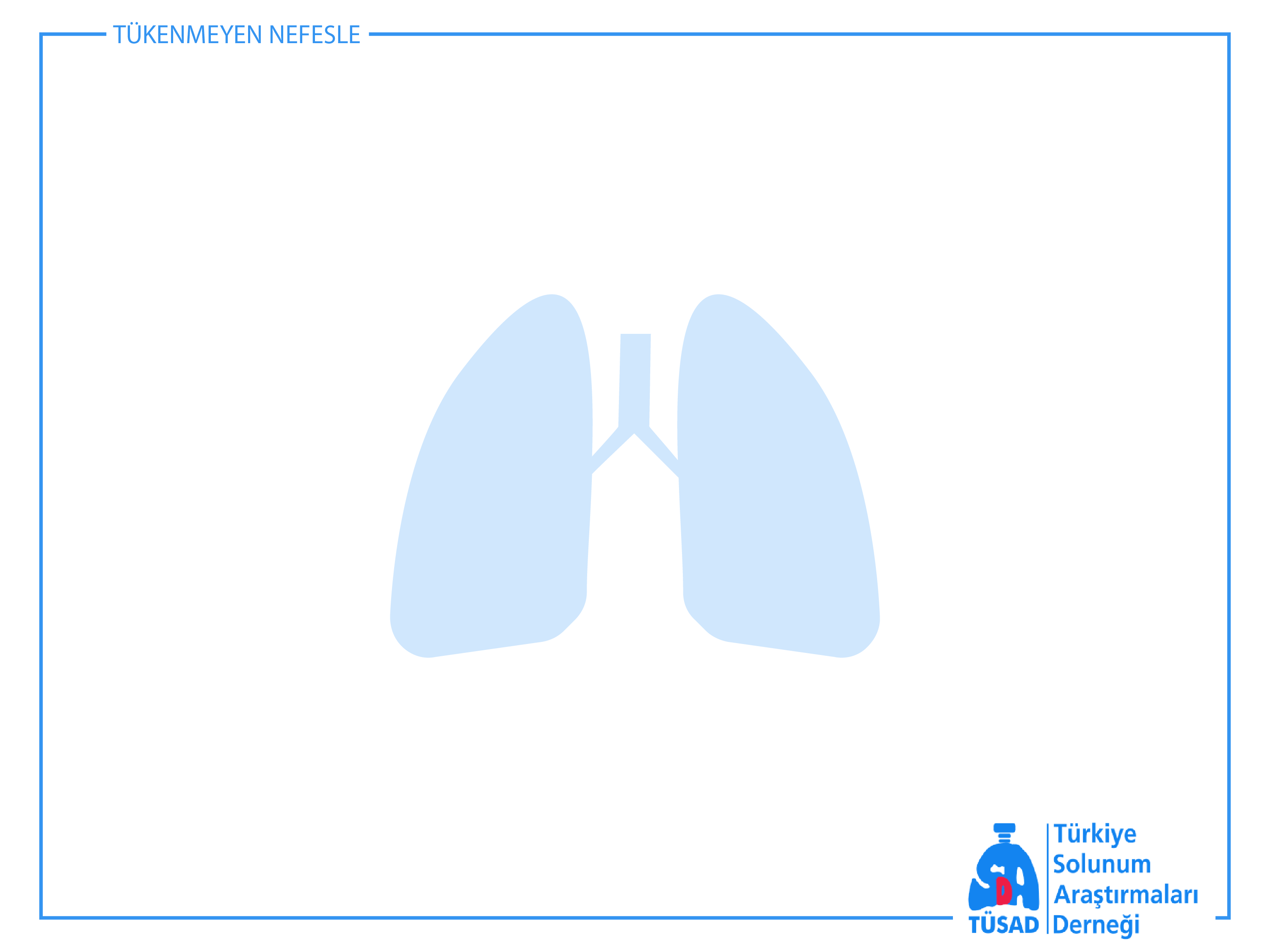 Bronkoskopi
Bükülebilme özellikleri ile bronş ağacının 5-6 dallanmasına kadar olan bölümünü görüntülemeye elverişli
Santral hava yolu tümörlerinde %90-95 tanı değerine sahip
Direkt bulgular; tümör, mukozal infiltrasyon
İndirekt bulgular; dıştan bası, bronşta daralma, ödem, mukozada kalınlaşma 
3 cm’den küçük periferik tümörlerde tanı %30 civarında
Kontrendikasyonları
%100 oksijen uygulamasına rağmen PaO2< 60 mmHg olması
Ağır bronkospazm
Stabil olmayan astım
Ciddi aritmiler
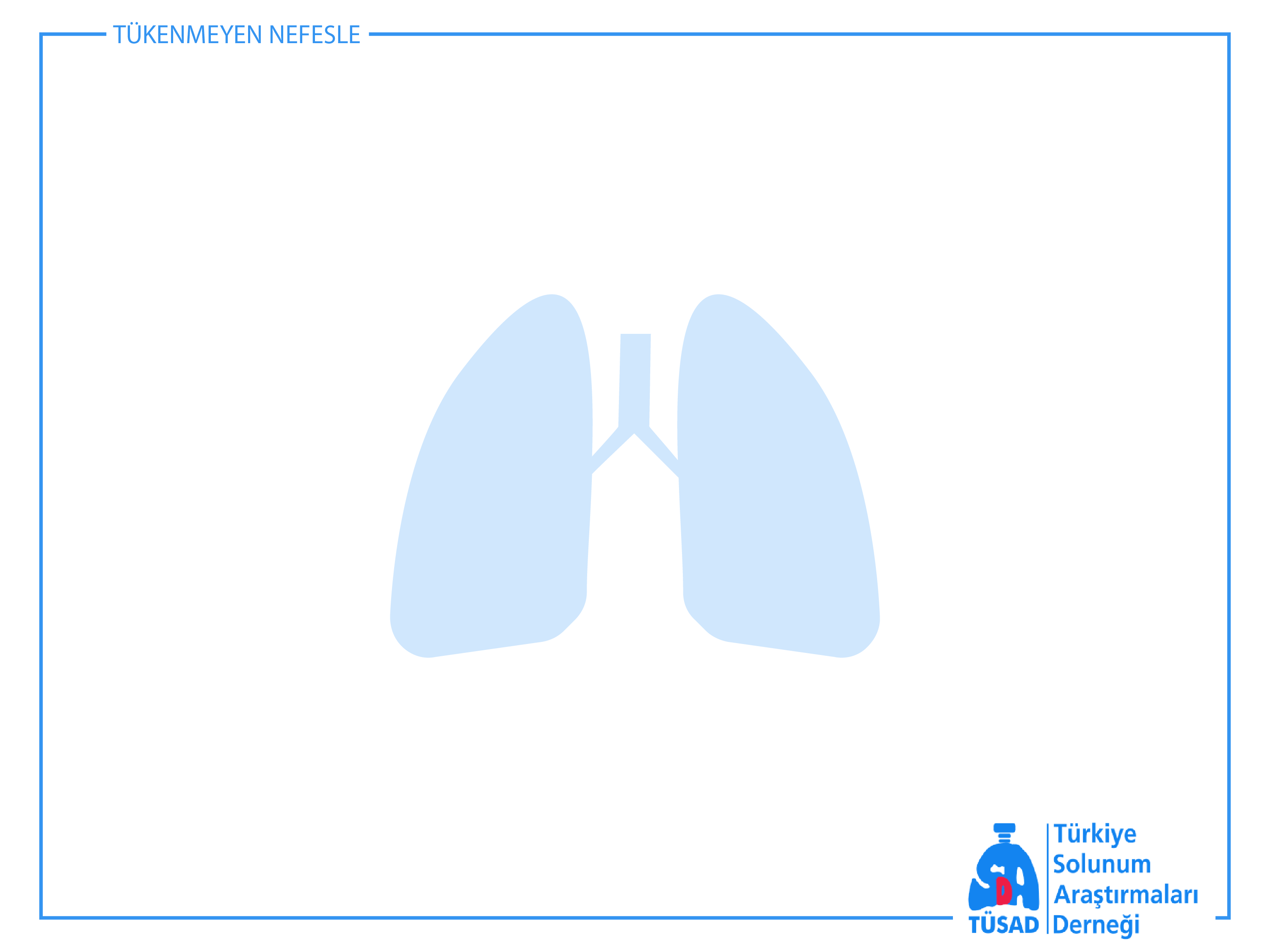 Akciğer grafisi örnekleri
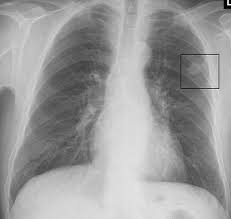 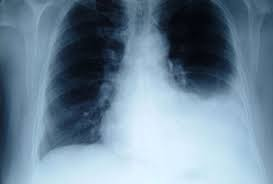 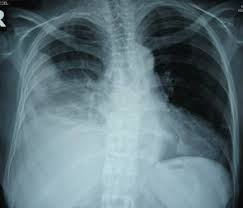 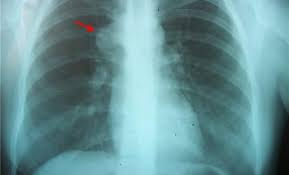 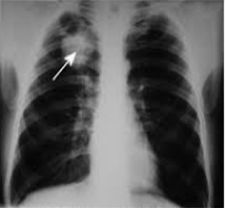 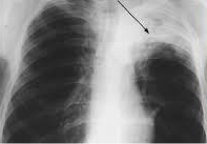 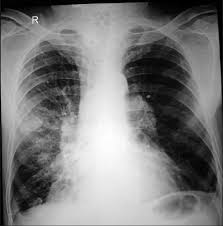 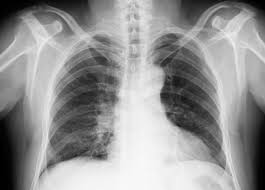 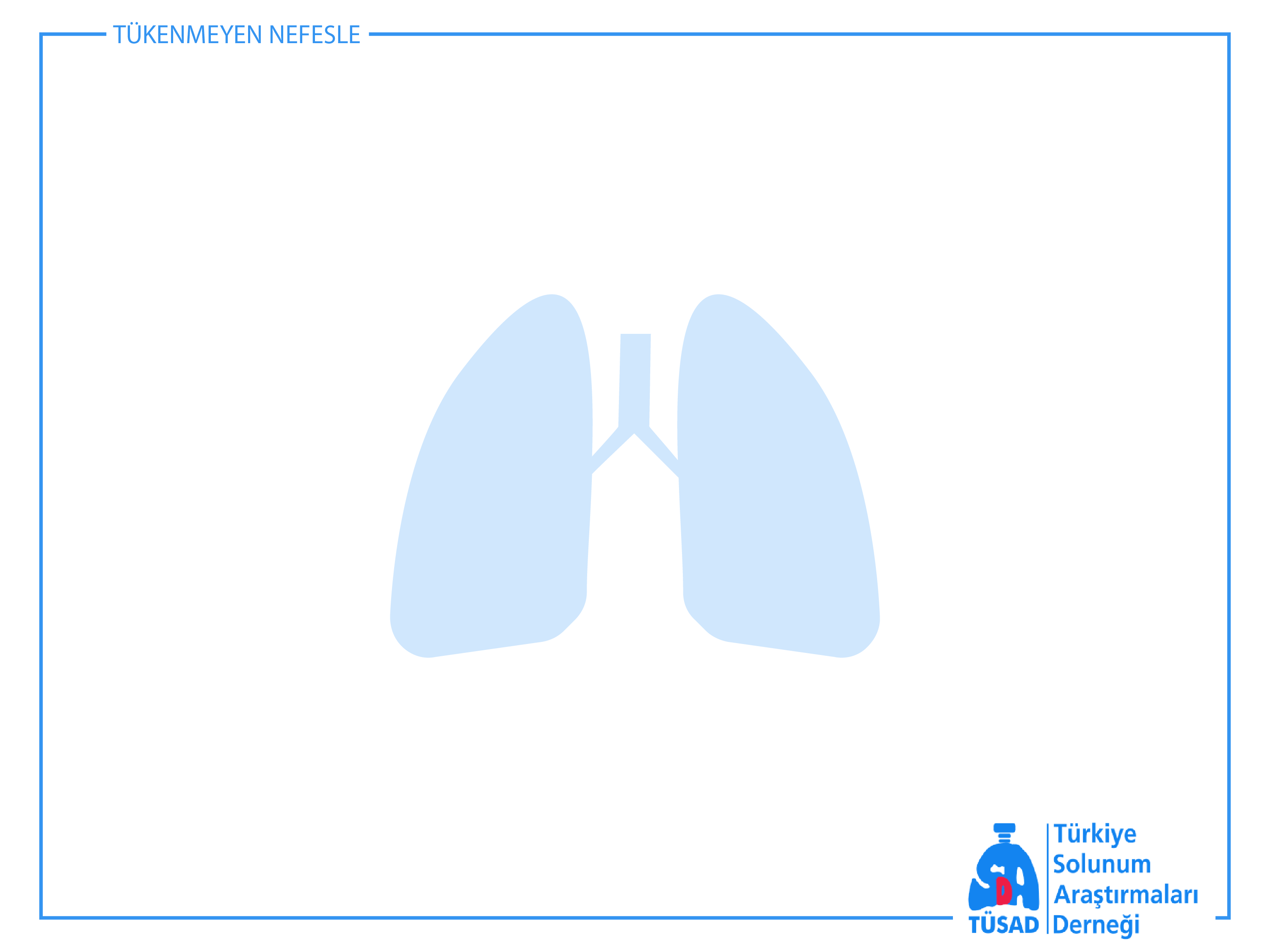 Bilgisayarlı tomografi örnekleri
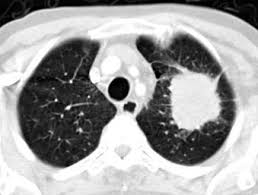 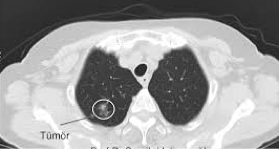 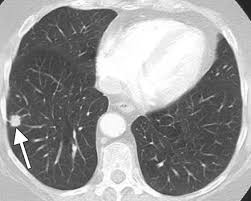 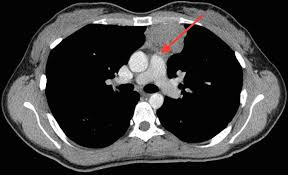 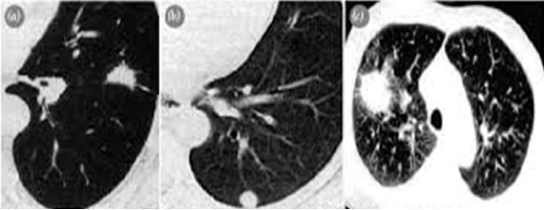 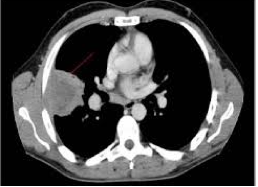 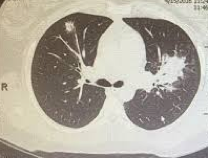 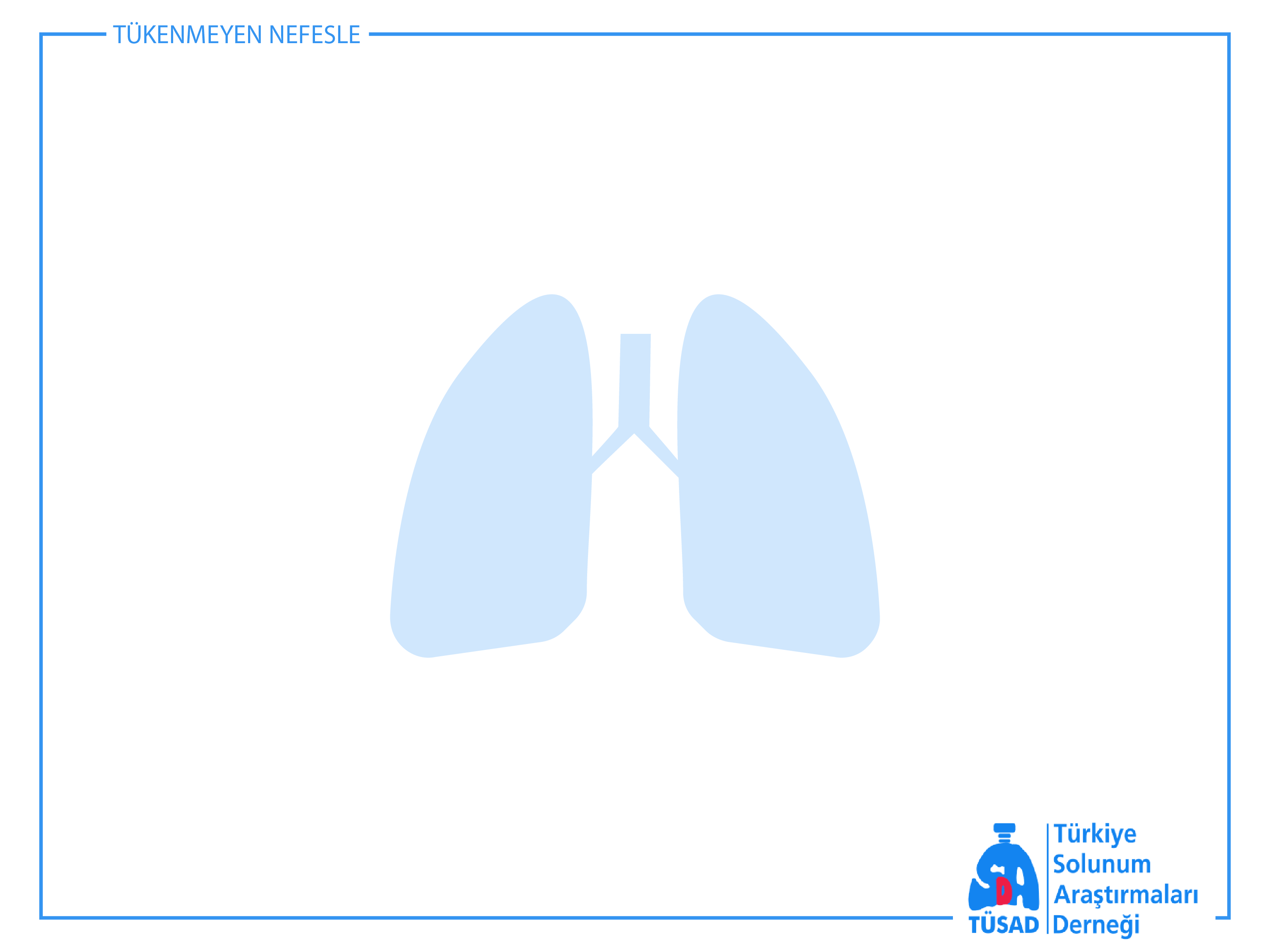 PET-BT örnekleri
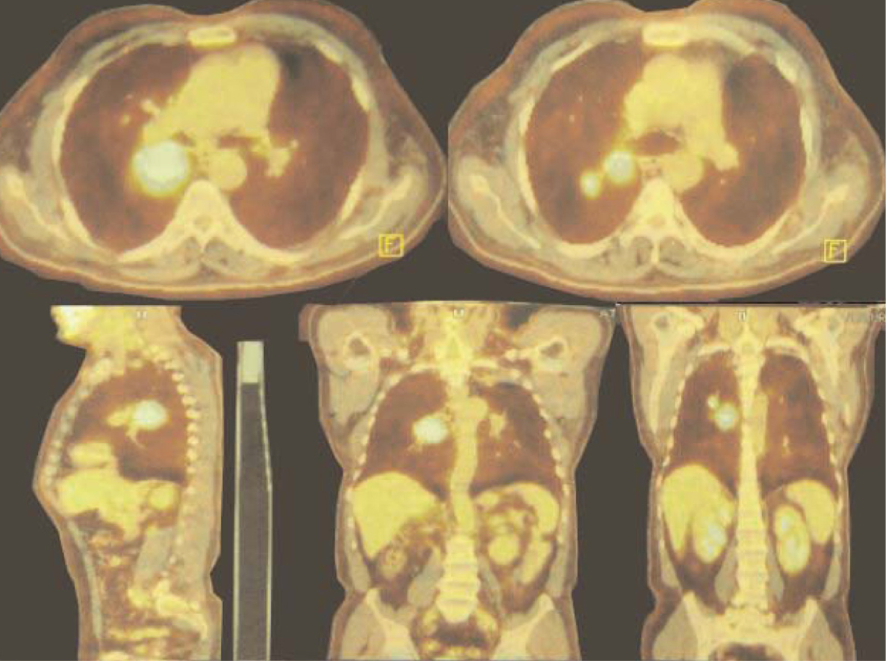 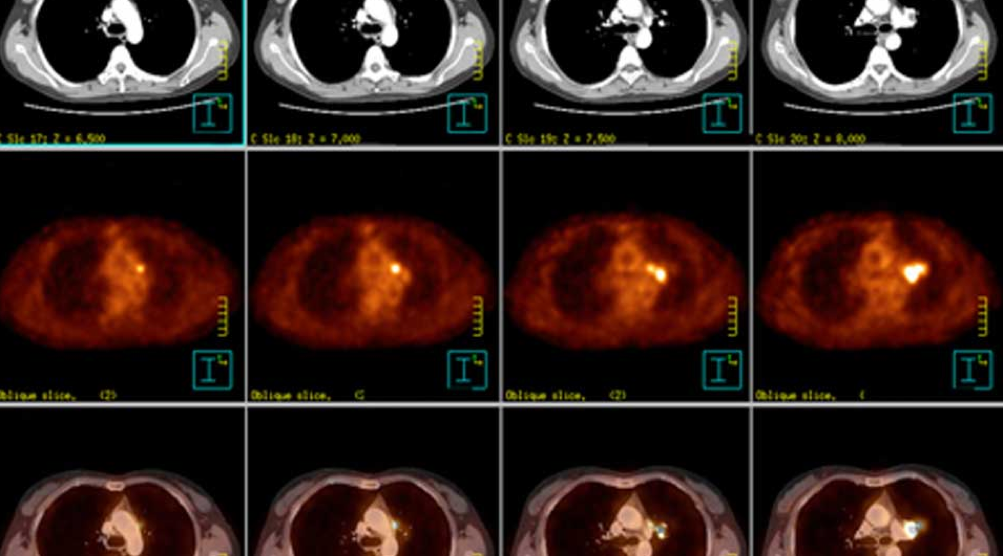 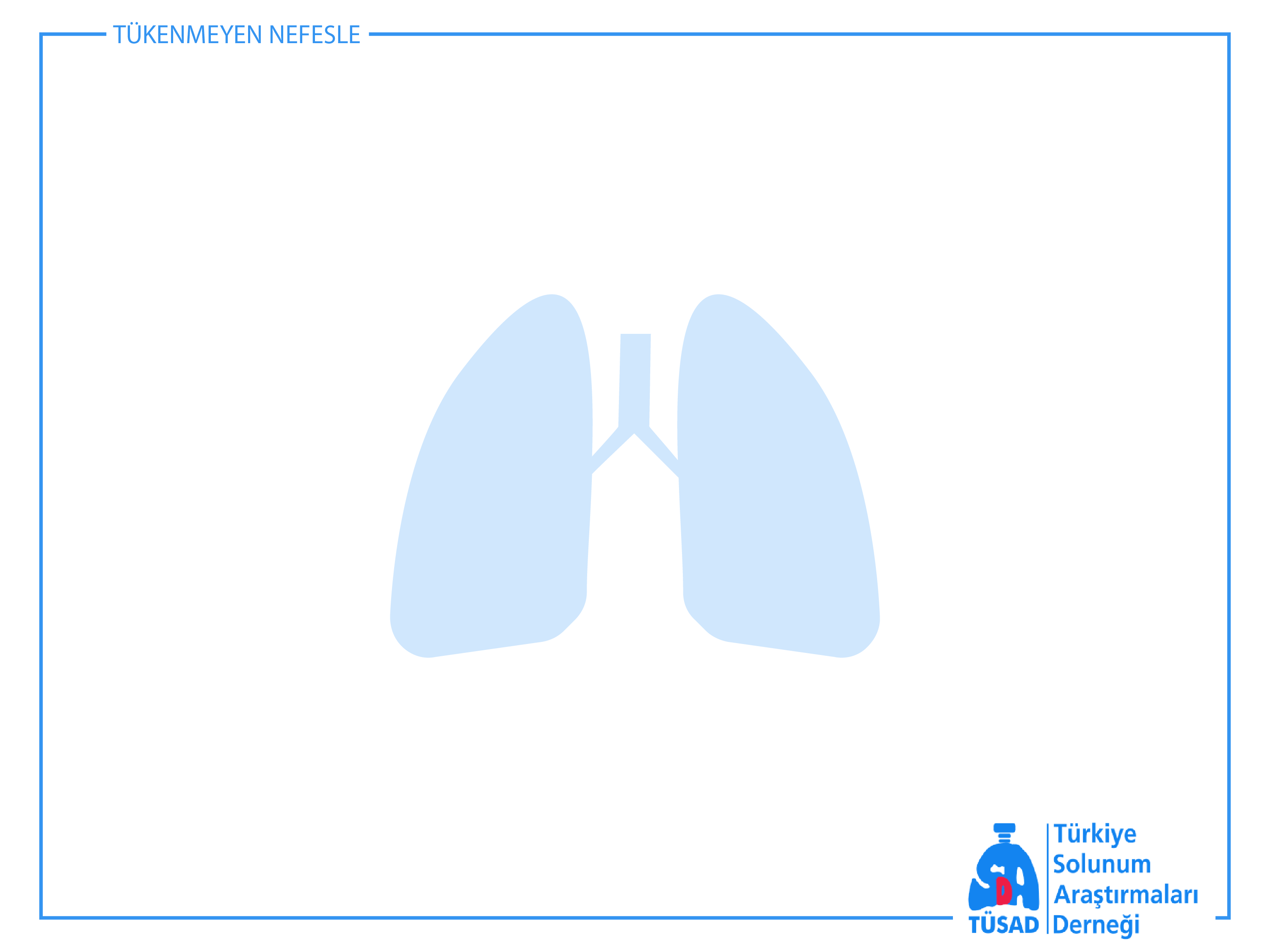 Bronkoskopi örnekleri
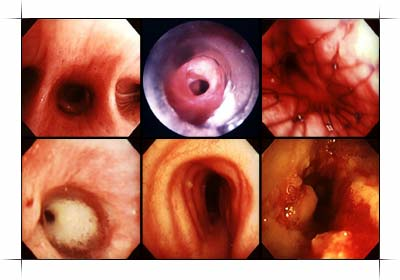 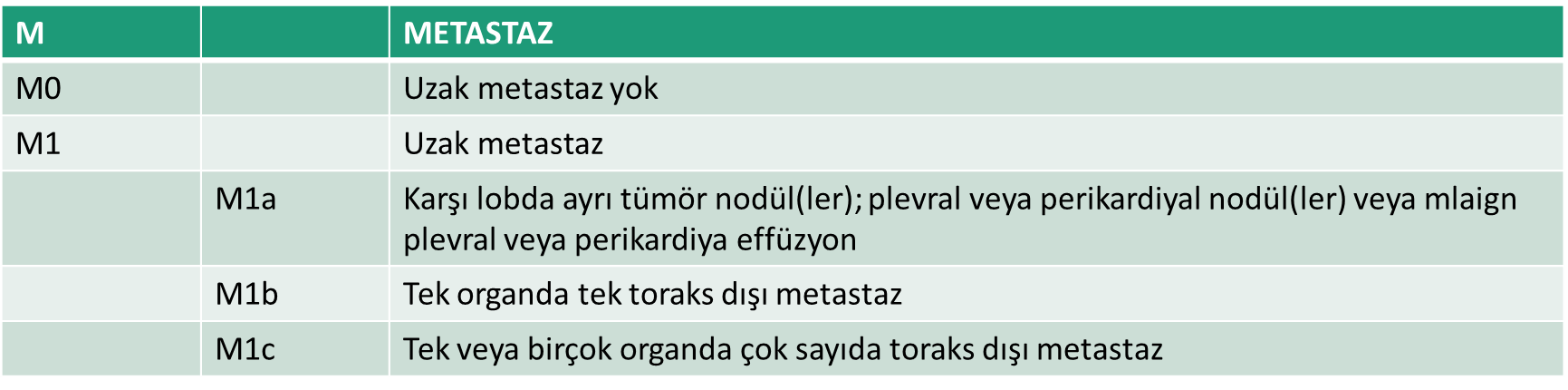 The IASLC Lung Cancer Staging Project: Proposals for Revision of the TNM Stage Groupings in the Forthcoming (Eighth) Edition of the TNM Classification for Lung Cancer. Journal of Thoracic Oncology 2015;11(1): 39-51
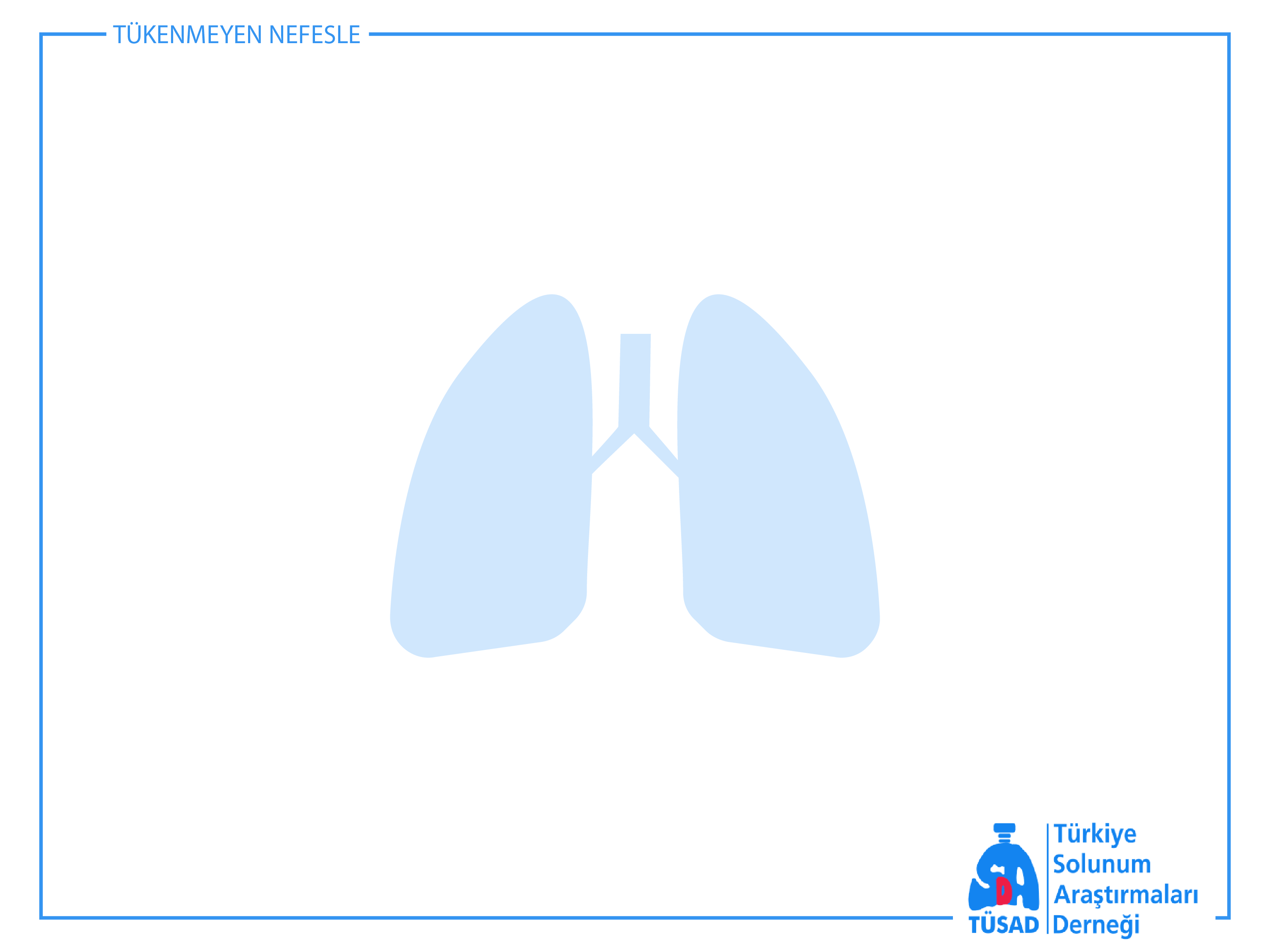 KHDAK Tedavisi
Evre I, II ve seçilmiş IIIA olgularda temel tedavi cerrahi rezeksiyondur
Metastaz riskini azaltmak ve nüksü önlemek için evre II ve III olgularda kemoterapi (KT) ve radyoterapi (RT) birlikte kullanılmalıdır
Evre IV de performansı iyi ise öncelik KT’dir
KT kombinasyonları platin bazlıdır
Son yıllarda hedefe yönelik ilaçlar kullanıma girmiştir 
Epidermal Büyüme Faktörü resp inh [(EGFR); Erlotinib, Gefitinib)]
Vasküler endoteliyal büyüme faktörü inh  [(VEGF); Bevacizumab)]
Anaplastik lenfoma kinaz inh  [(ALK); Crizotinib)]
İmmünoterapi ile ilgili çalışmalar ümit vaad etmektedir
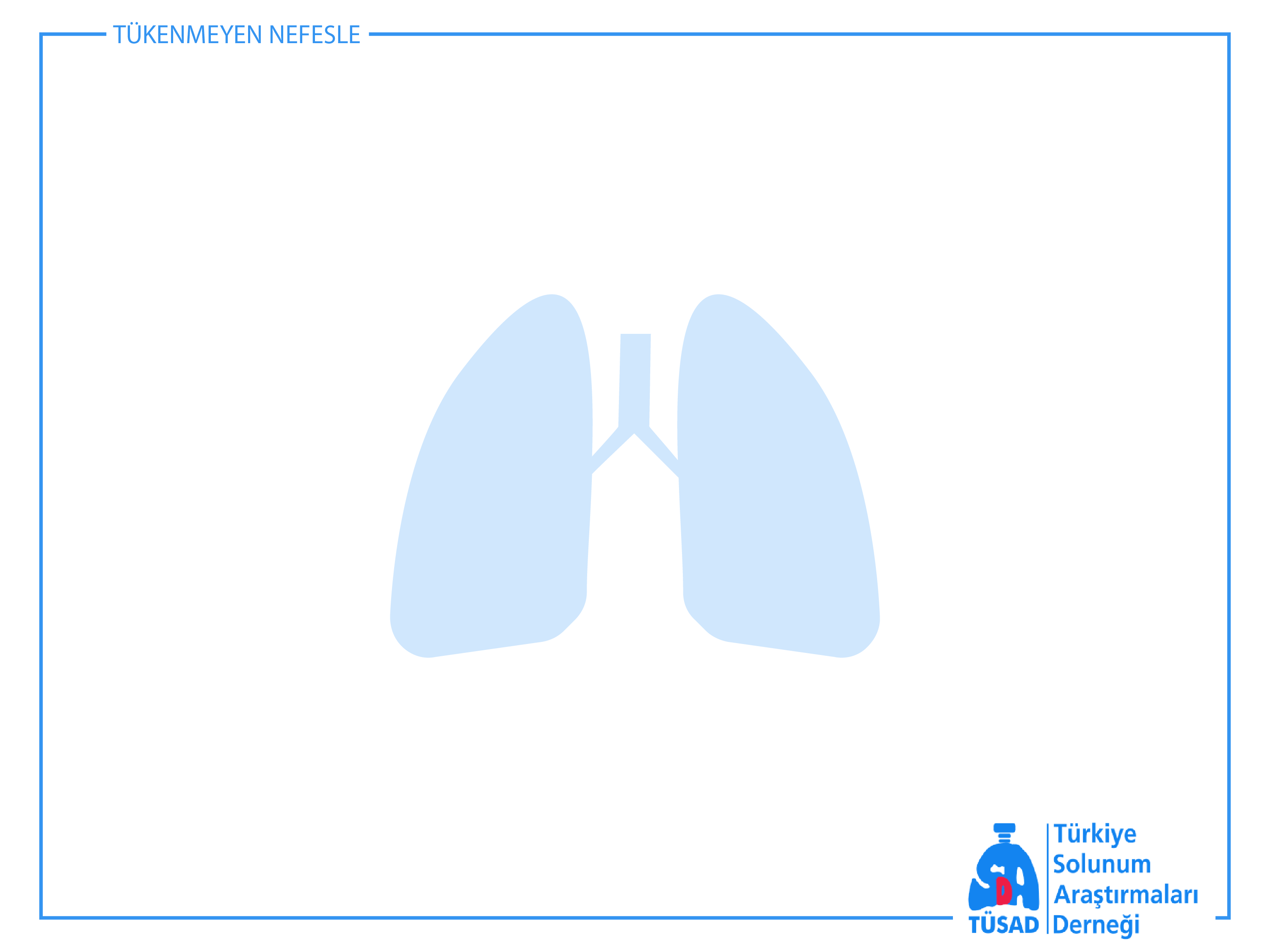 KHDAK Tedavisi
KT ve RT duyarlı tümörlerdir
Evrelemede BT önemli
Sınırlı veya Yaygın hastalık ayrımı önemli
Birinci basamak kemoterapi rejiminde Sisplatin ve Etoposid halen standart
Tedaviye yanıt elde edilenlerde Profilaktik Kraniyal RT uygulanmalı
Sigara içiciliğine devamlılık sağ kalımı daha da kötüleştirmekte
Sınırlı evre (Evre I,II,II)
Eşzamanlı kemoradyoterapi
Profilaktik kraniyal radyoterapi

Yaygın evre (IV,V)
Kemoterapi
Palyatif radyoterapi
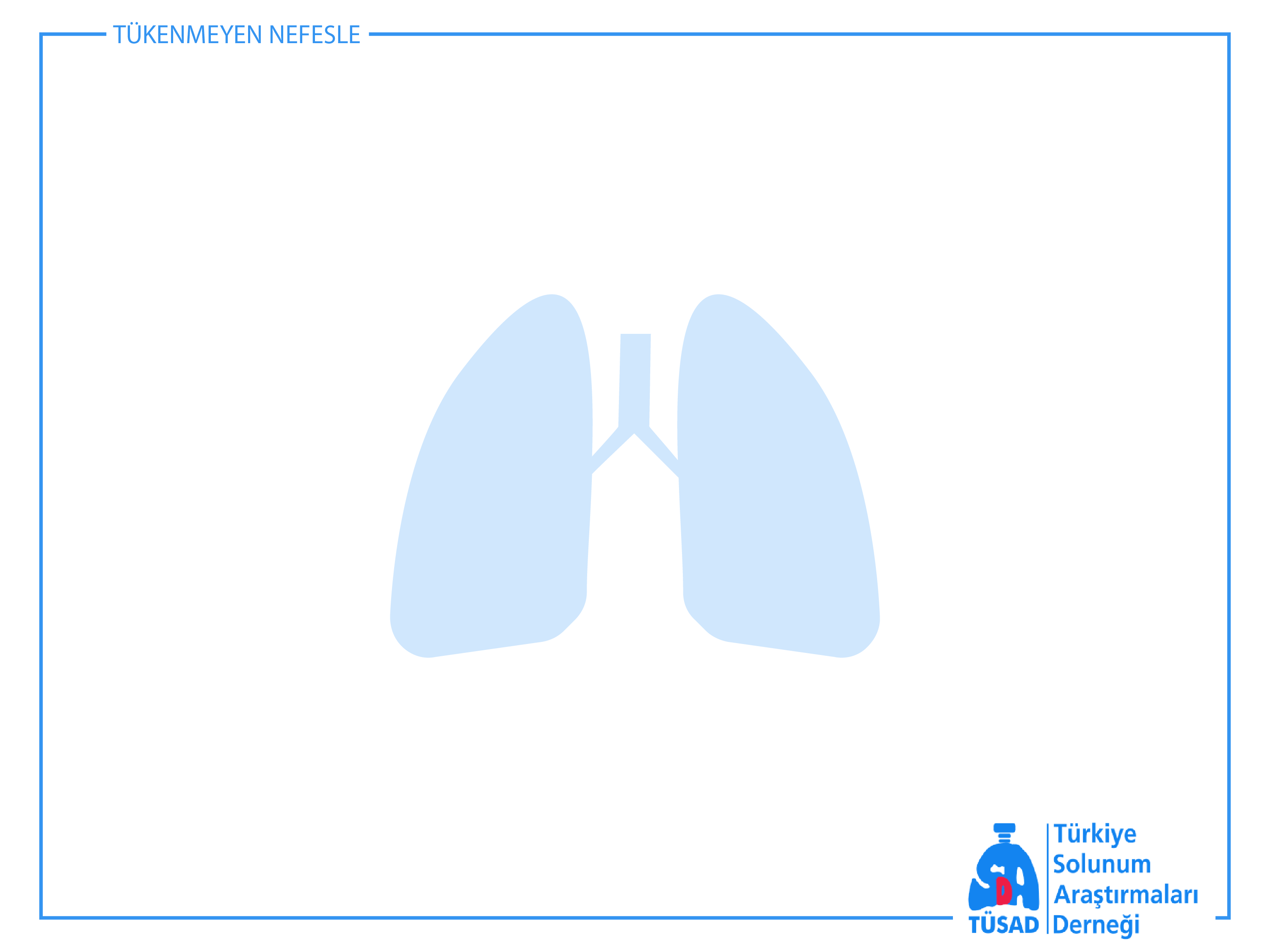 hazırlayan
TÜSAD-GEAK üyesi
Dr.Nalan Ogan 
Ufuk Ü.T.F Göğüs Hastalıkları A.B.D